INFORME DEL RECTOR
MAYO-AGOSTO 2024
100%
De cumplimiento  
y de atención de solicitudes de información.
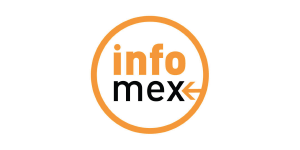 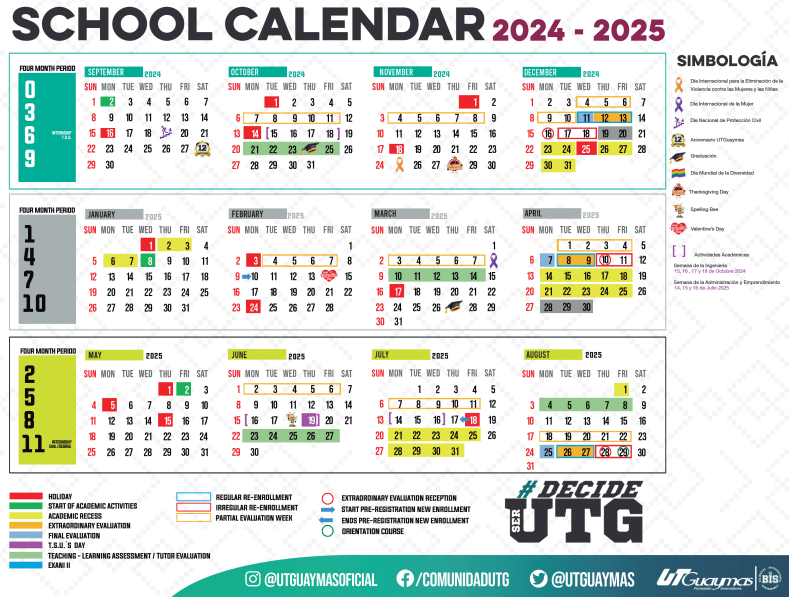 CAMPAÑA PERMANENTE DE SUSTENTABILIDAD
ENTREGA DE RECONOCIMIENTOS A LOS 
MEJORES PROMEDIOS Y EXCELENCIA
 CUATRIMESTRE ENERO-ABRIL 2024
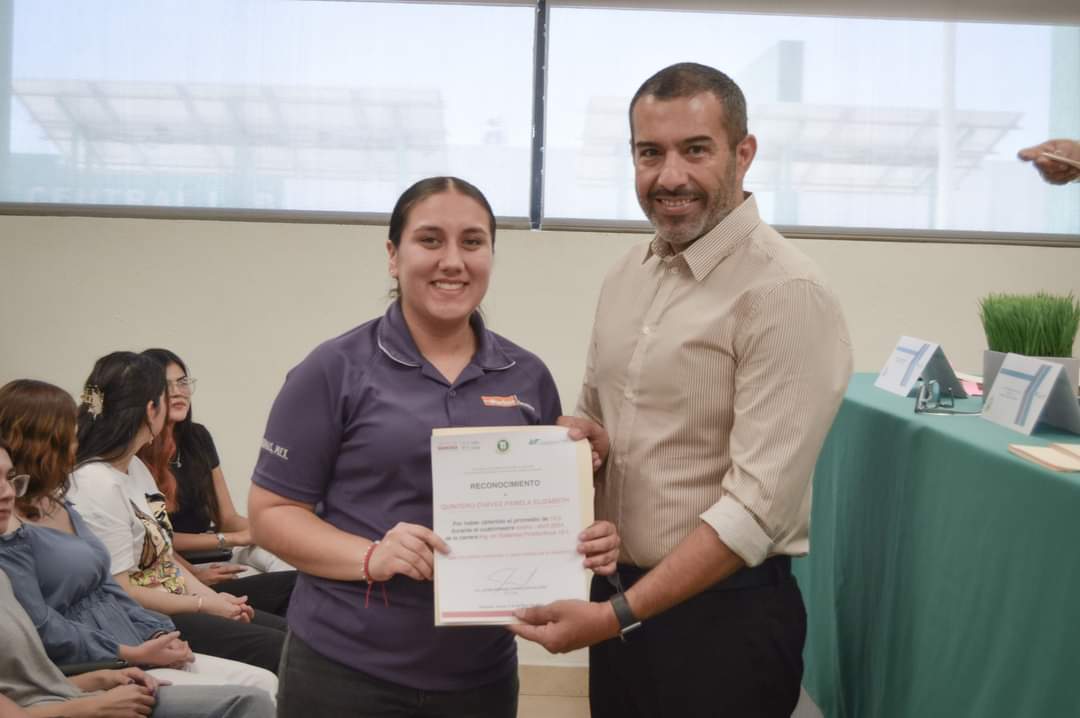 Se realizó el reconocimiento  25
a  jóvenes de las cuatro carreras educativas a nivel TSU e Ingeniería. 
En honor a su constancia, dedicación y esfuerzo académico.
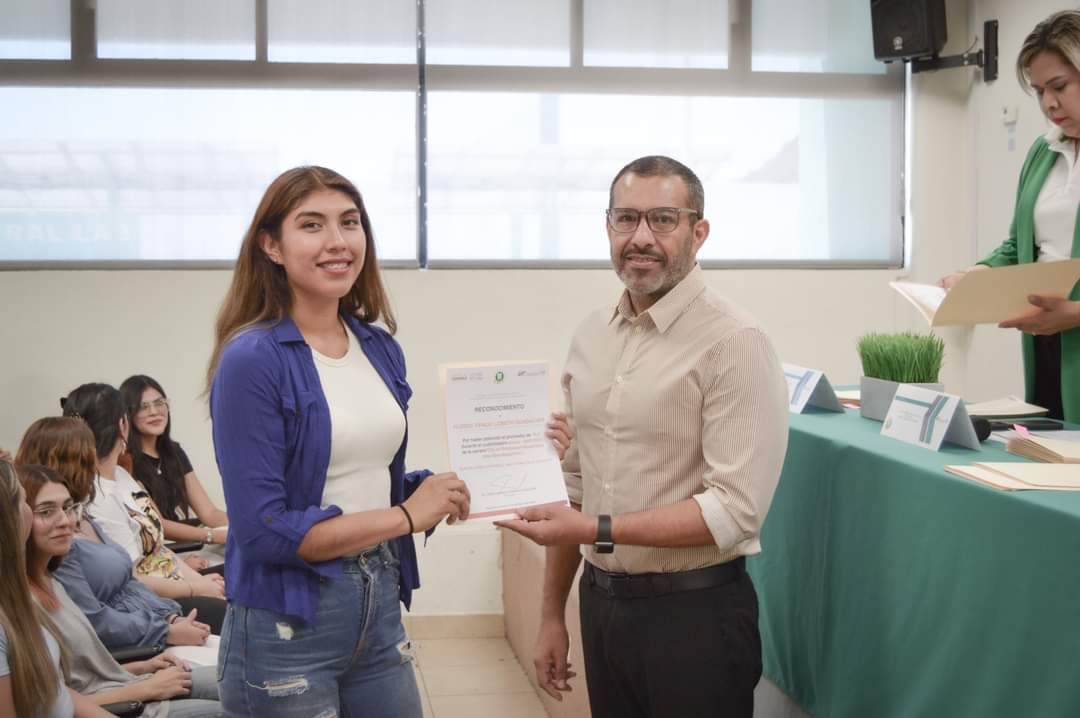 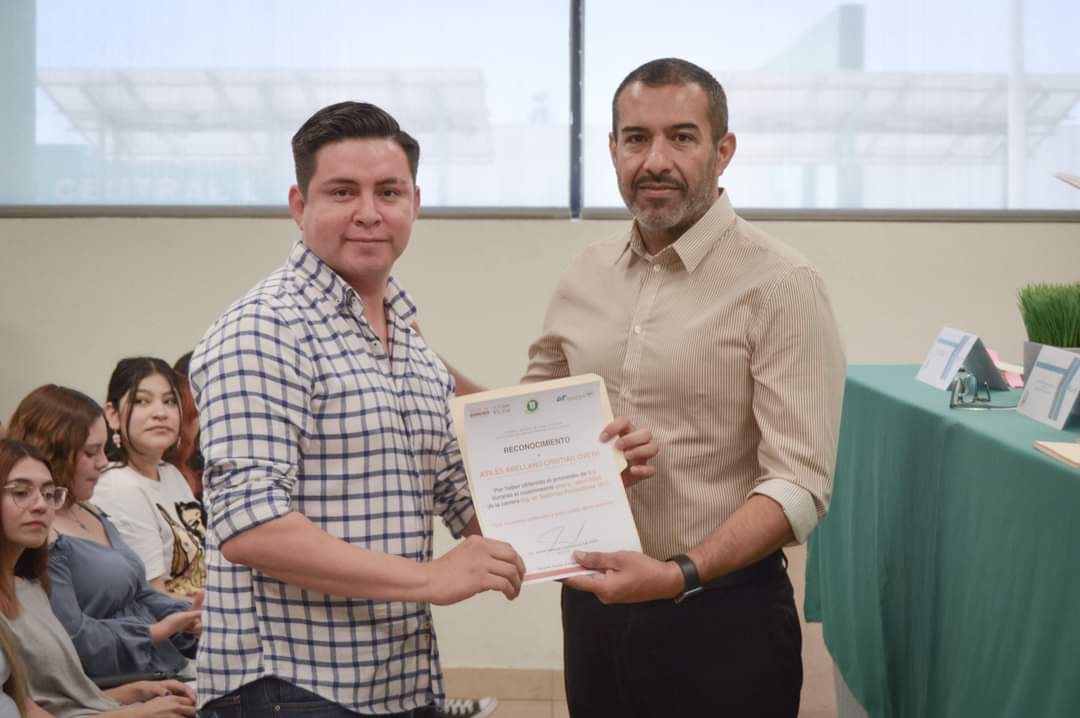 ENTREGA DE RECONOCIMIENTOS A 
PROFESORES MEJOR EVALUADOS 2023-2024 
PERSONAL CON AÑOS DE ANTIGUEDAD
Se reconoció a la Mtra. Arcelia Soto, Profesora de Tiempo Completo y al Ing. José Daniel Velásquez, Profesor de Asignatura como los mejores evaluados durante el ciclo 23-24. Además se entregó reconocimiento de 5 y 10 años de servicio a personal administrativo.
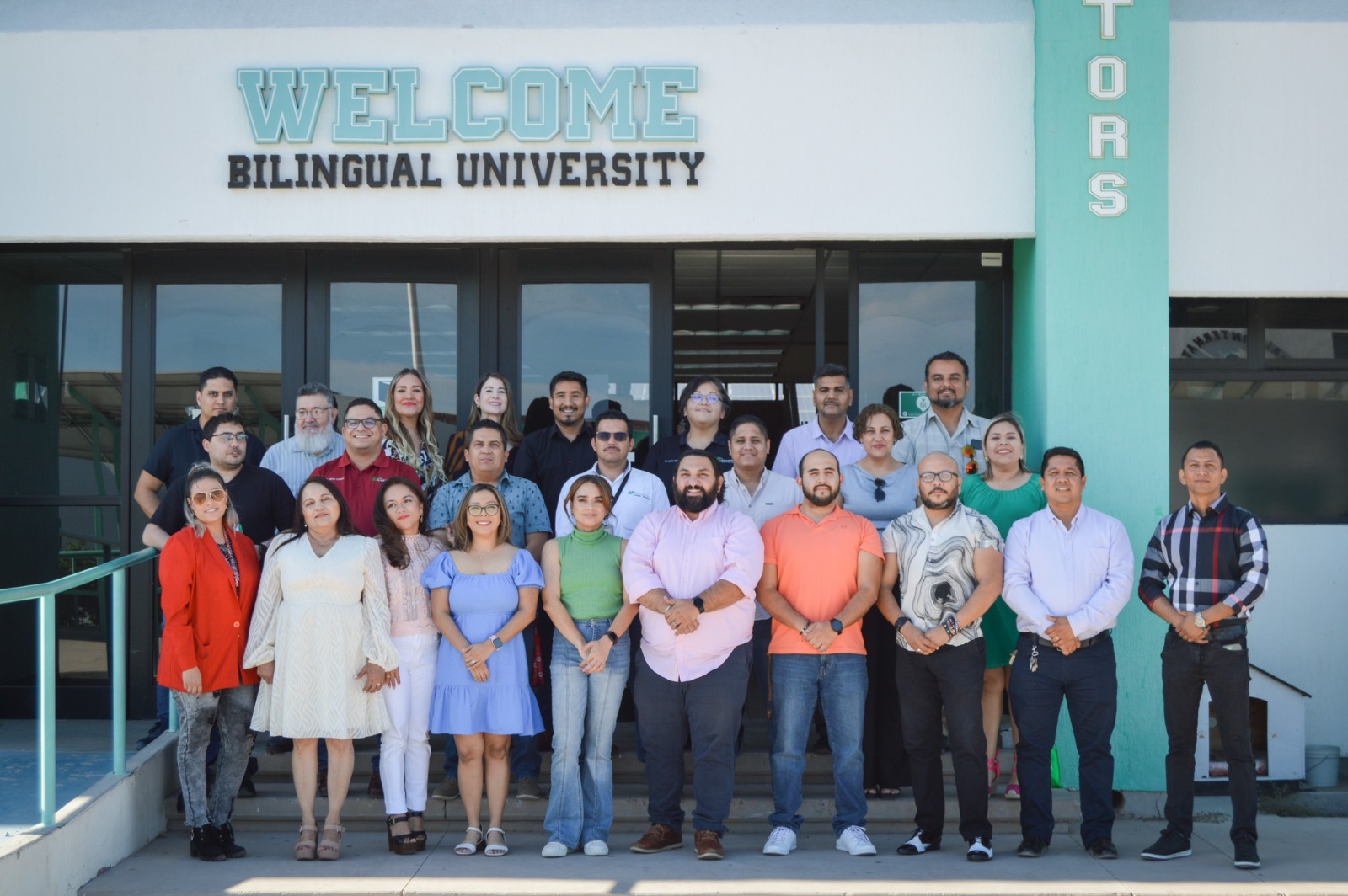 SALUD MENTAL PARA ESTUDIANTES Y DOCENTES
La Rectoría organizó el Taller "Manejo de emociones: Estrategias para universitarios"  impartido por la Psic. Minerva Ponce y Psic. Karell Zarate del Centro Comunitario de salud mental y adicciones. Esta actividad forma parte del programa de atención integral para la comunidad universitaria.
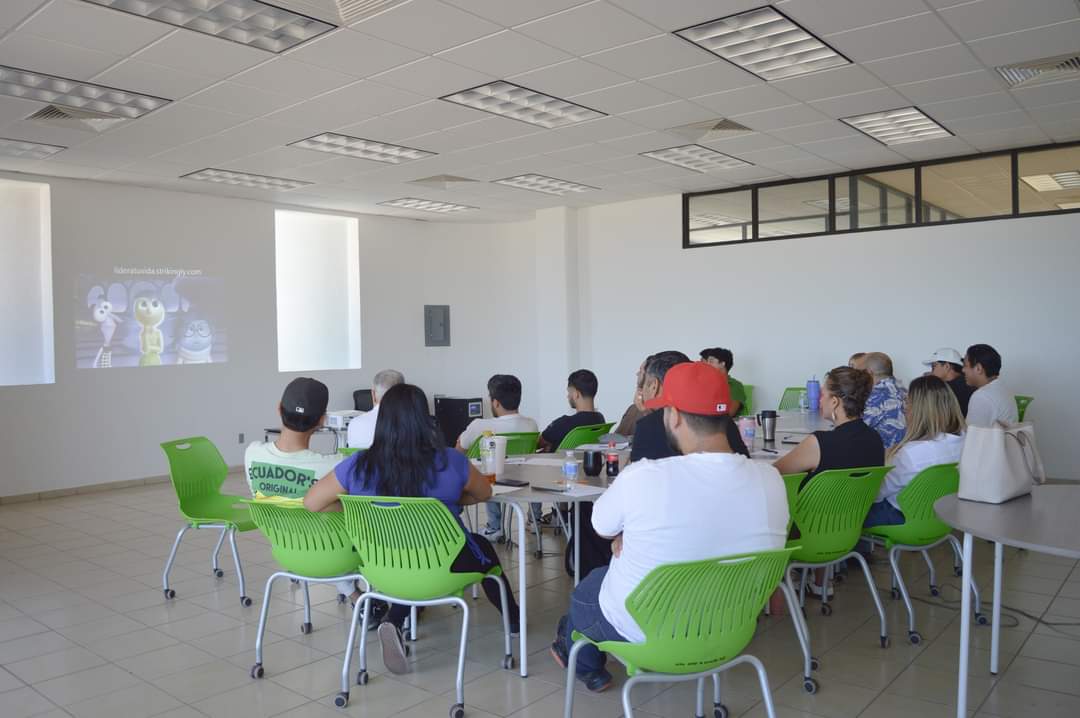 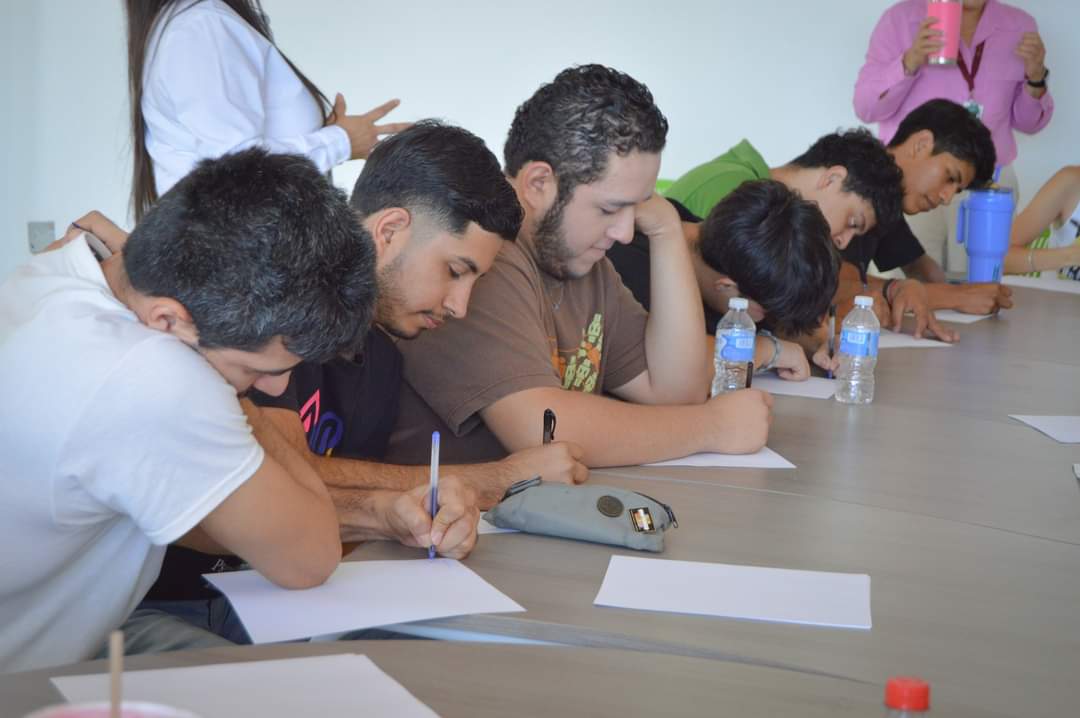 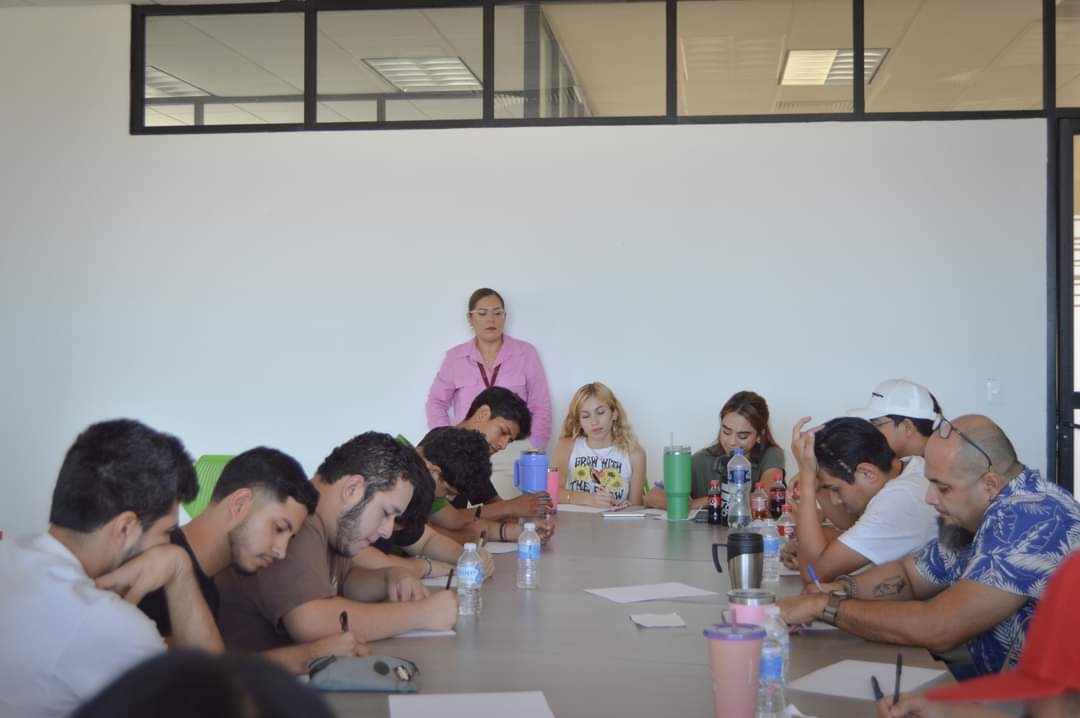 UNIVERSITARIAS STEM 2024
Iniciativa de las DGUTyP y replicado simultáneamente en las Universidades Tecnológicas, el evento “UNIVERSITARIAS STEM”, busca inspirar y motivar a las mujeres estudiantes a continuar con su formación profesional y desarrollar su interés por las áreas STEM. Science, Technology, Engineering and Mathematics (ciencia, tecnología, ingeniería y matemáticas).
Invitas especiales, Ingenieras y Licenciadas egresadas de UTGuaymas, que ocupan cargos importantes en la industria, como ejemplo y modelo a seguir para nuestras estudiantes.
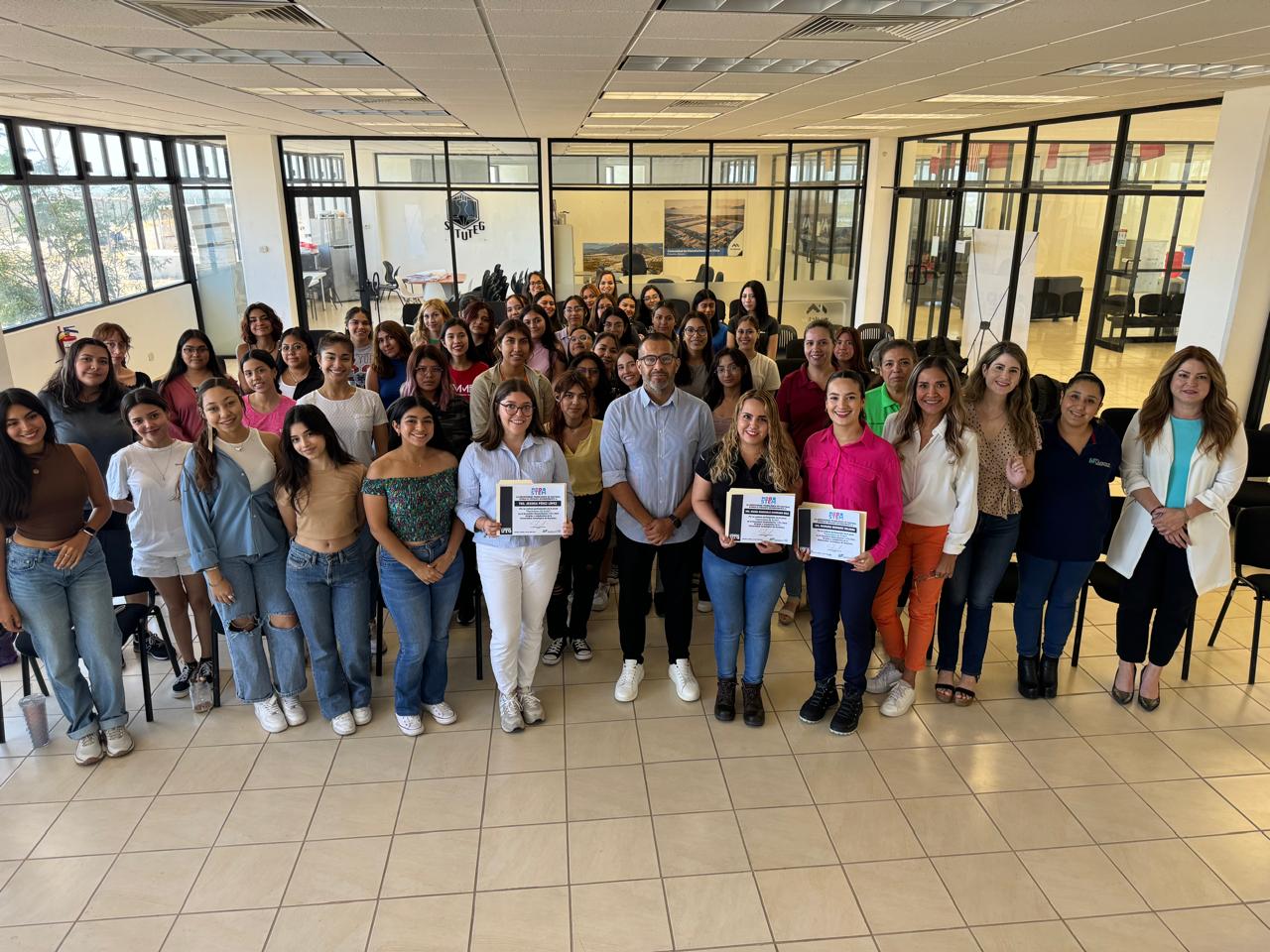 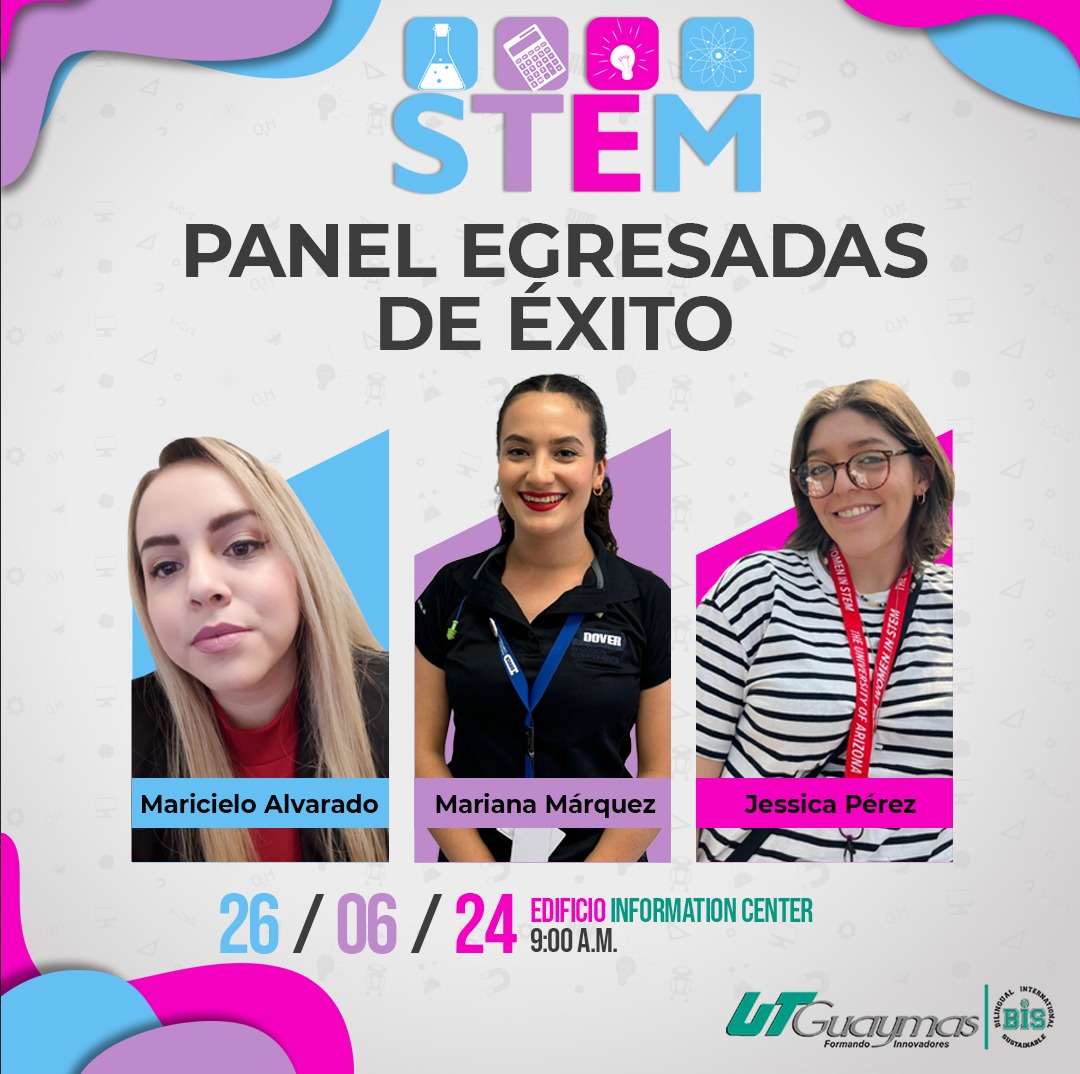 MODELO DUAL EMPRESARIAL
Con una exitosa presentación 3 estudiantes concluyeron los proyectos que realizaron en la planta Sargent, dentro del programa del modelo dual empresarial.
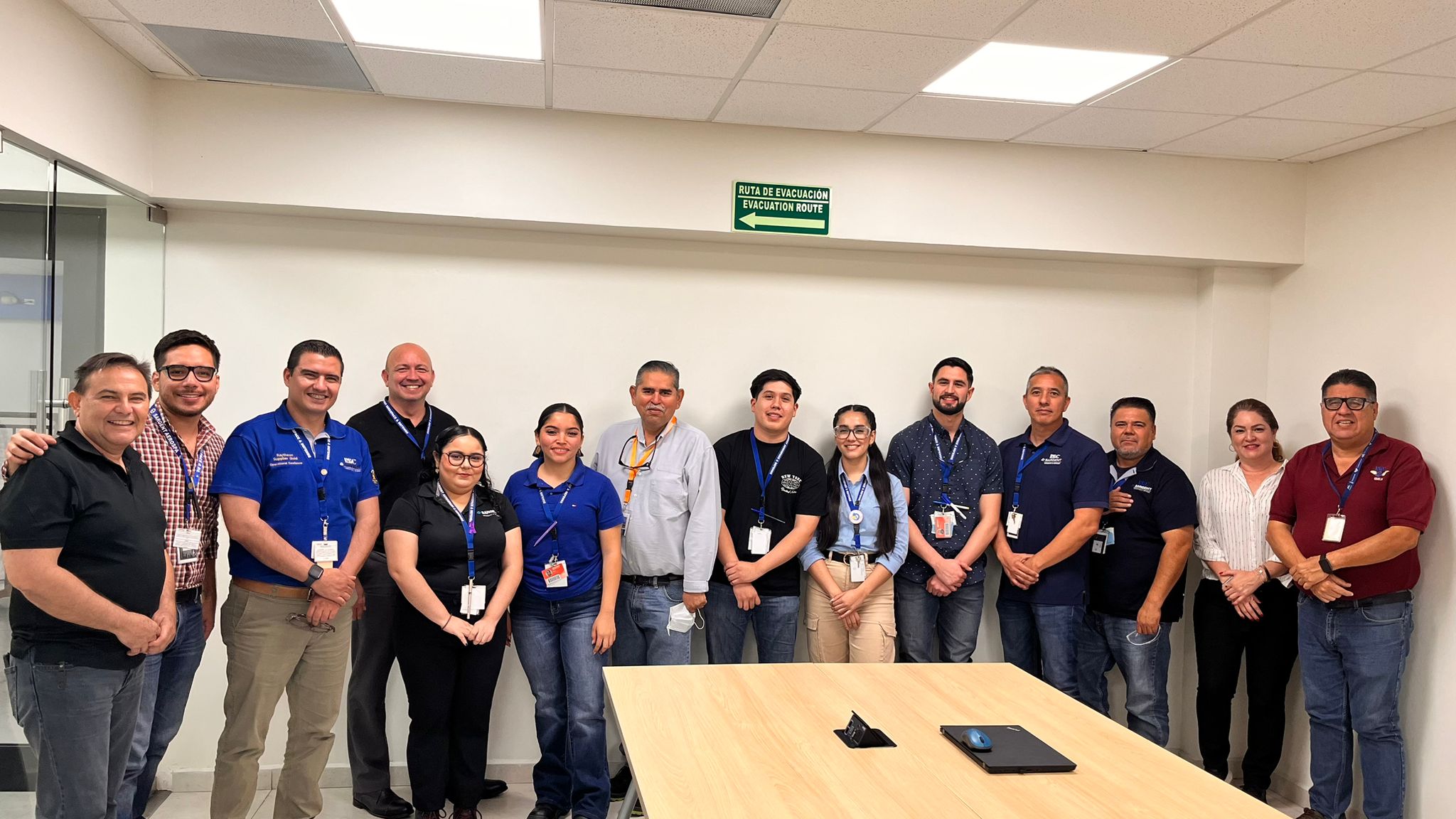 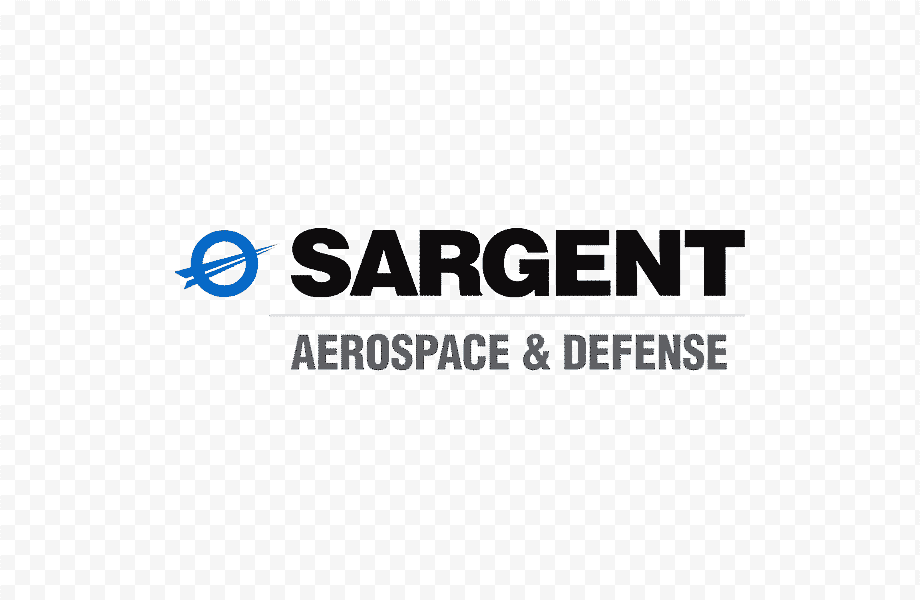 SESIÓN EXTRAORDINARIA DEL SECRETARIADO CONJUNTO DE LA COEPES
Para lograr la actualización del Nuevo Modelo Educativo en el Subsistema Tecnológico, la UTGuaymas participó activamente en la sesión extraordinaria donde se solicitó y se aprobó la autorización para actualizar los programas educativos ante la DGUTyP.
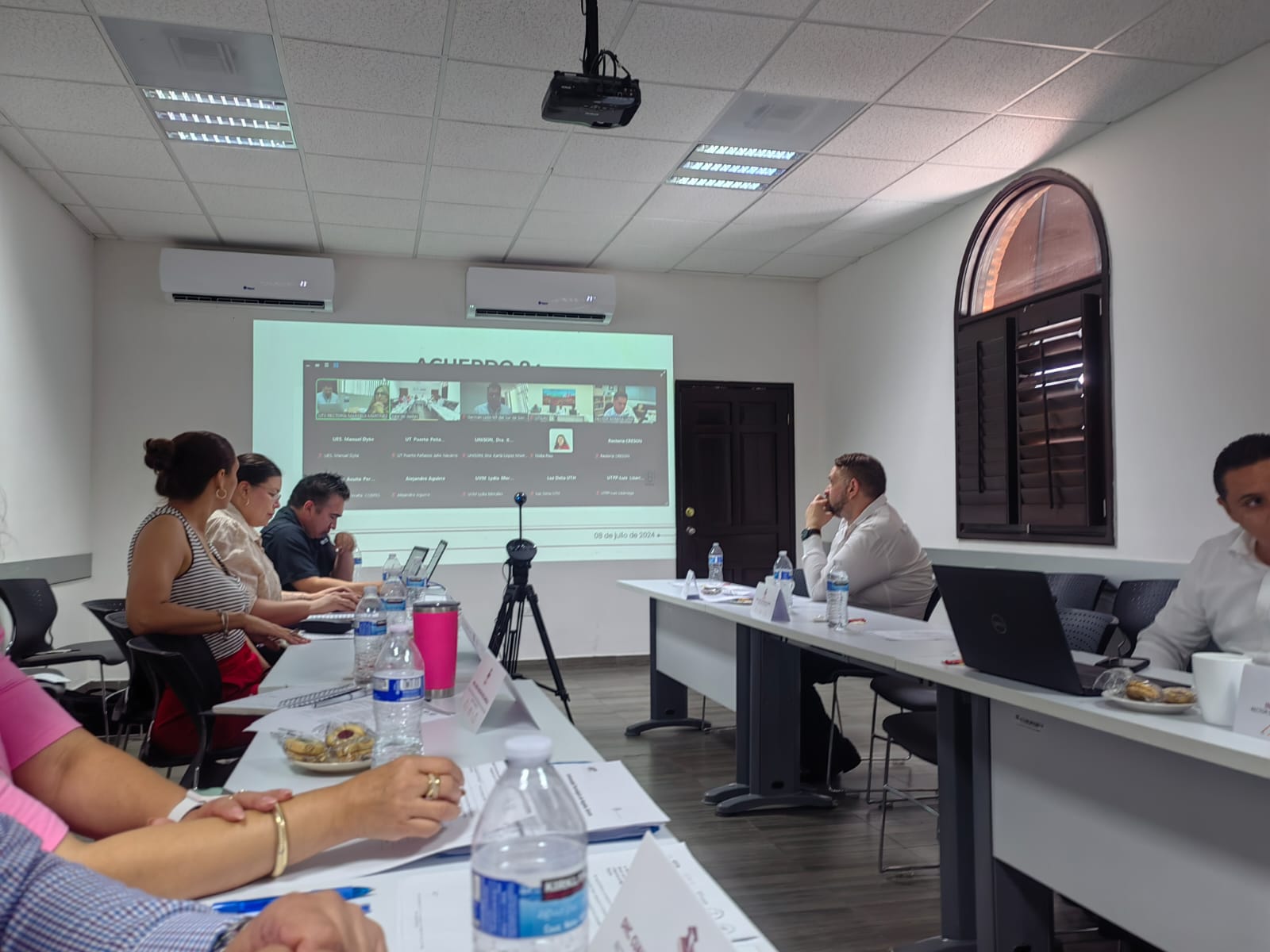 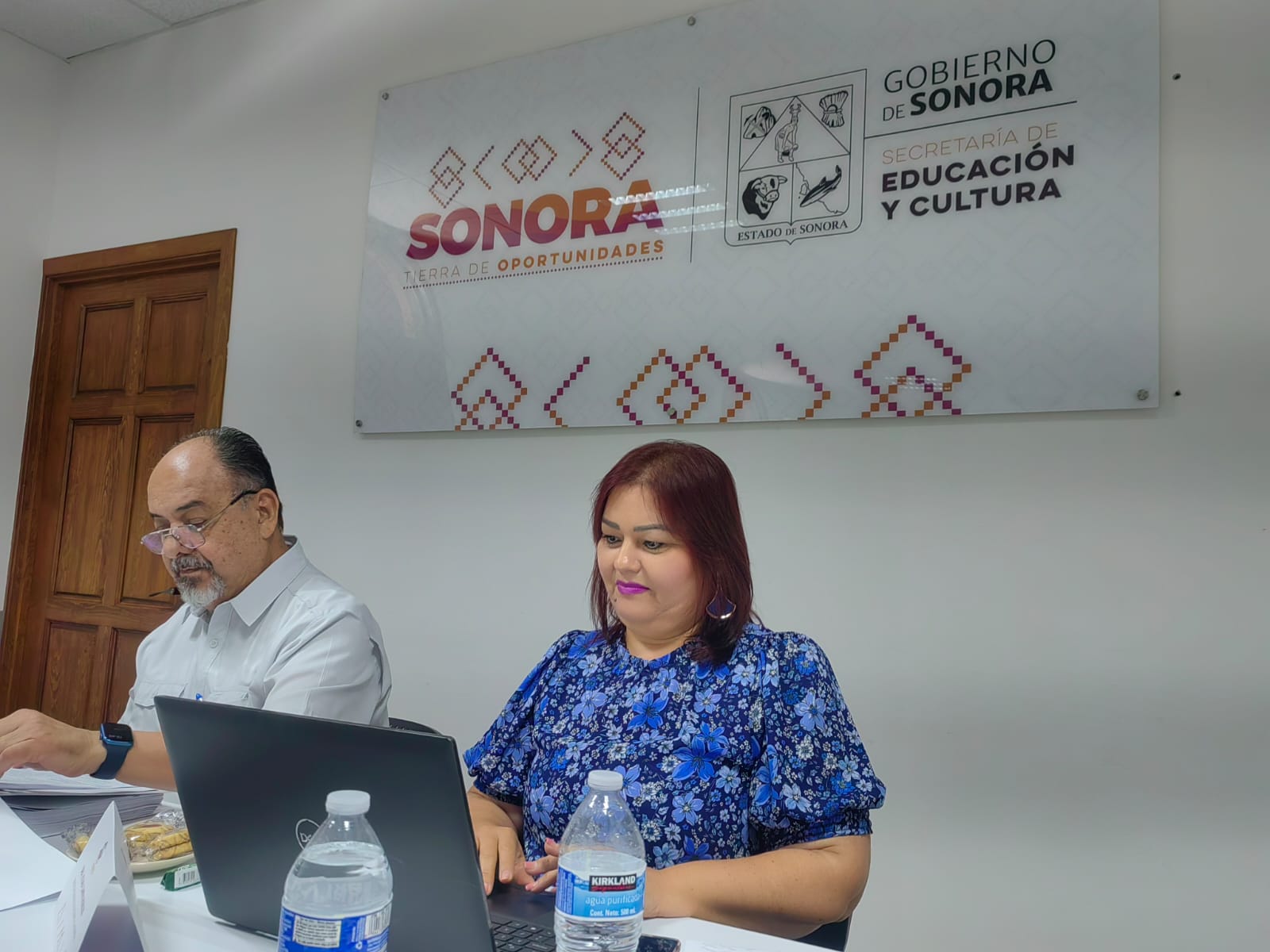 CELEBRACIÓN DÍA DEL TSU
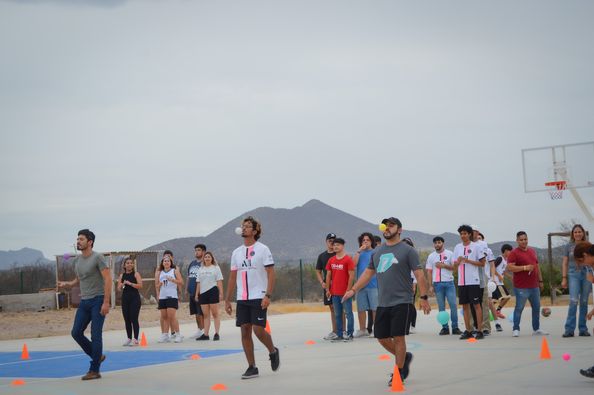 Día del Técnico Superior Universitario, se llevó a cabo una semana de actividades deportivas y culturales donde hubo participación de estudiantes, docentes y personal administrativo de la Universidad.
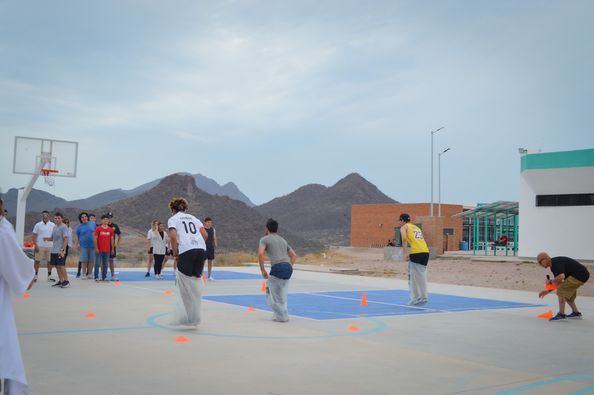 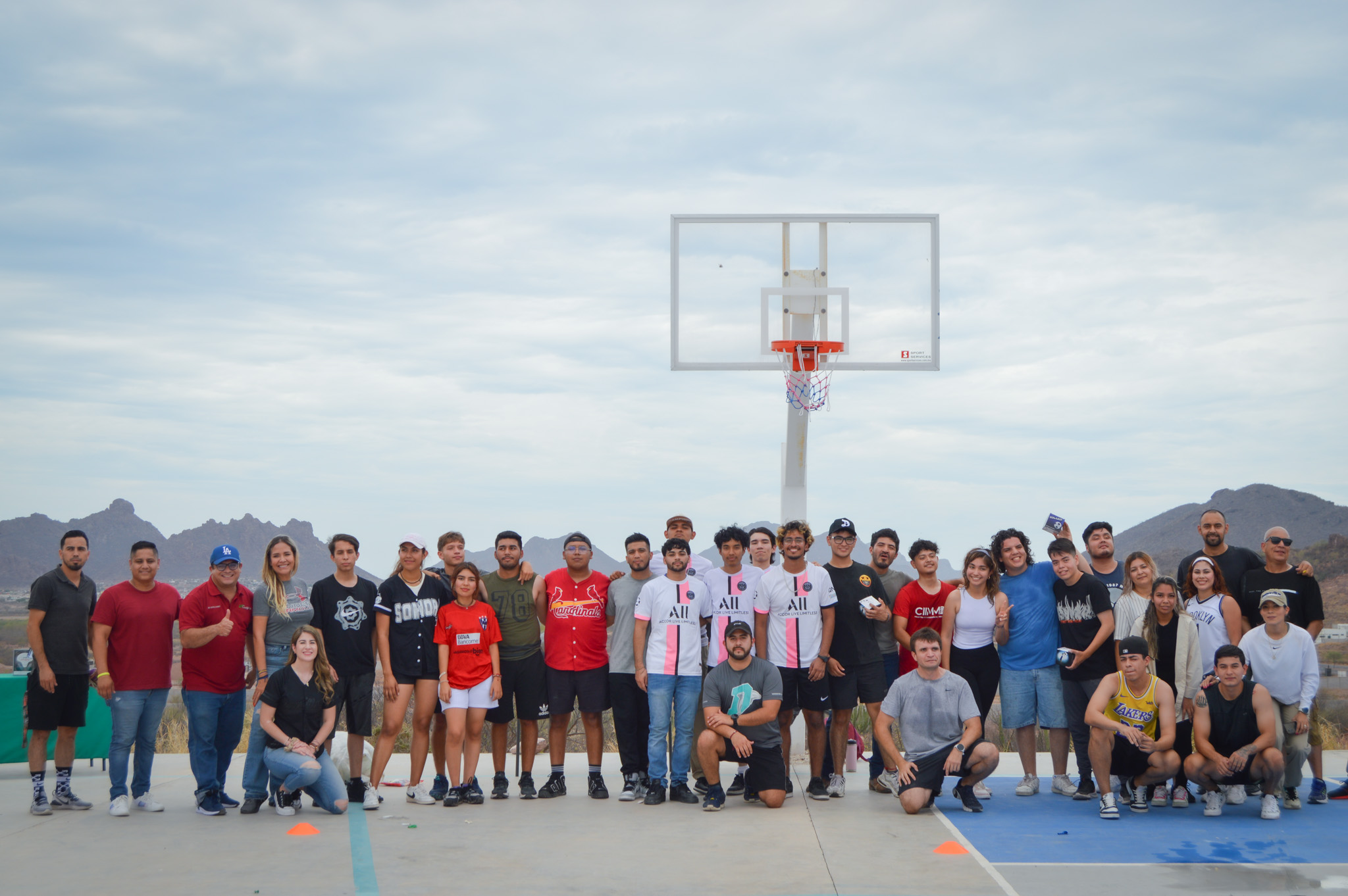 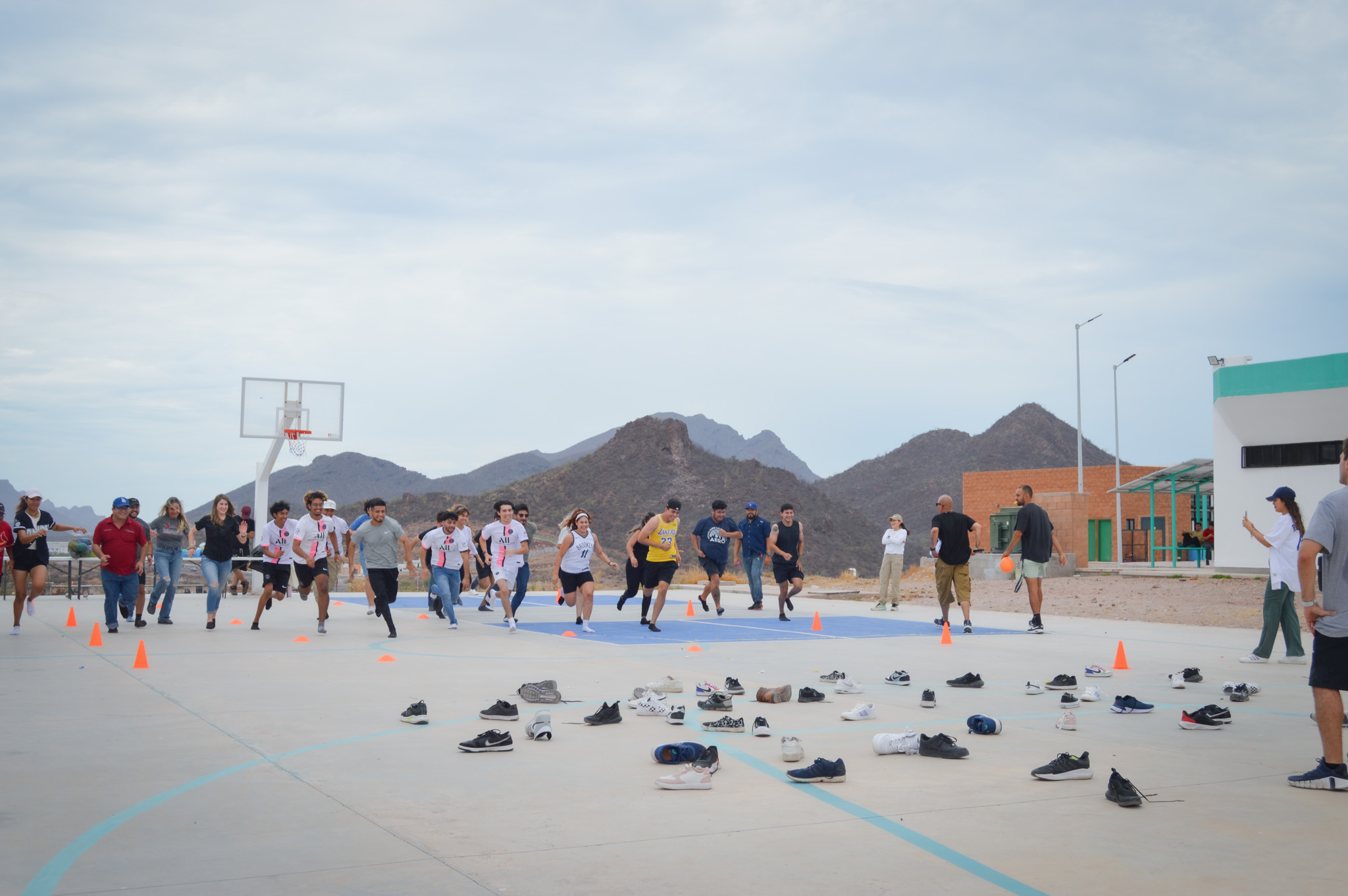 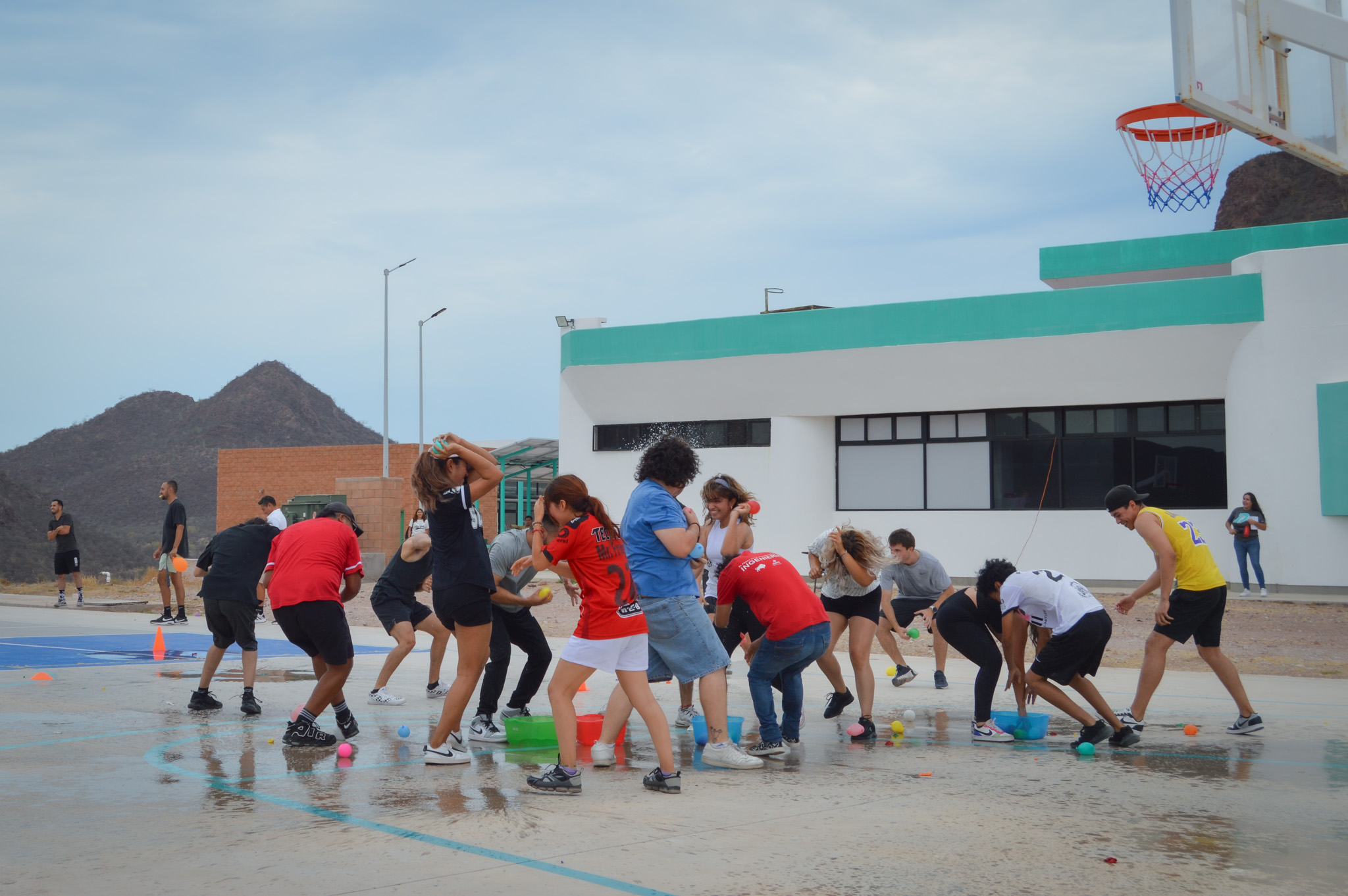 CONFERENCIA “SUSTENTABILIDAD Y RECICLADO”
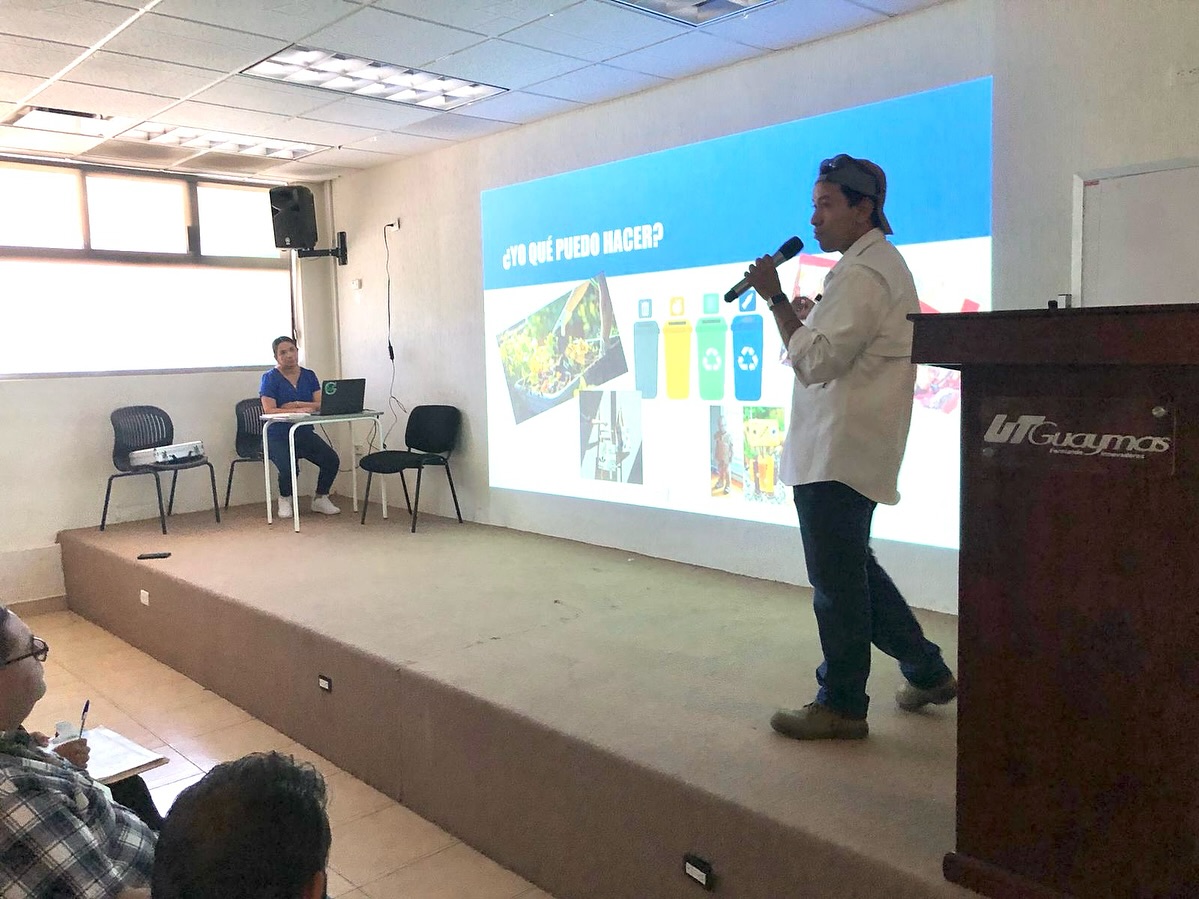 La Universidad Tecnológica de Guaymas realizó con éxito la conferencia “Sustentabilidad y Reciclado”, 
a cargo del Biólogo Juan José Mascareño Grijalva. 

Con este evento se busca concienciar a la comunidad estudiantil sobre la urgencia de implementar prácticas sustentables para la conservación del medio ambiente.
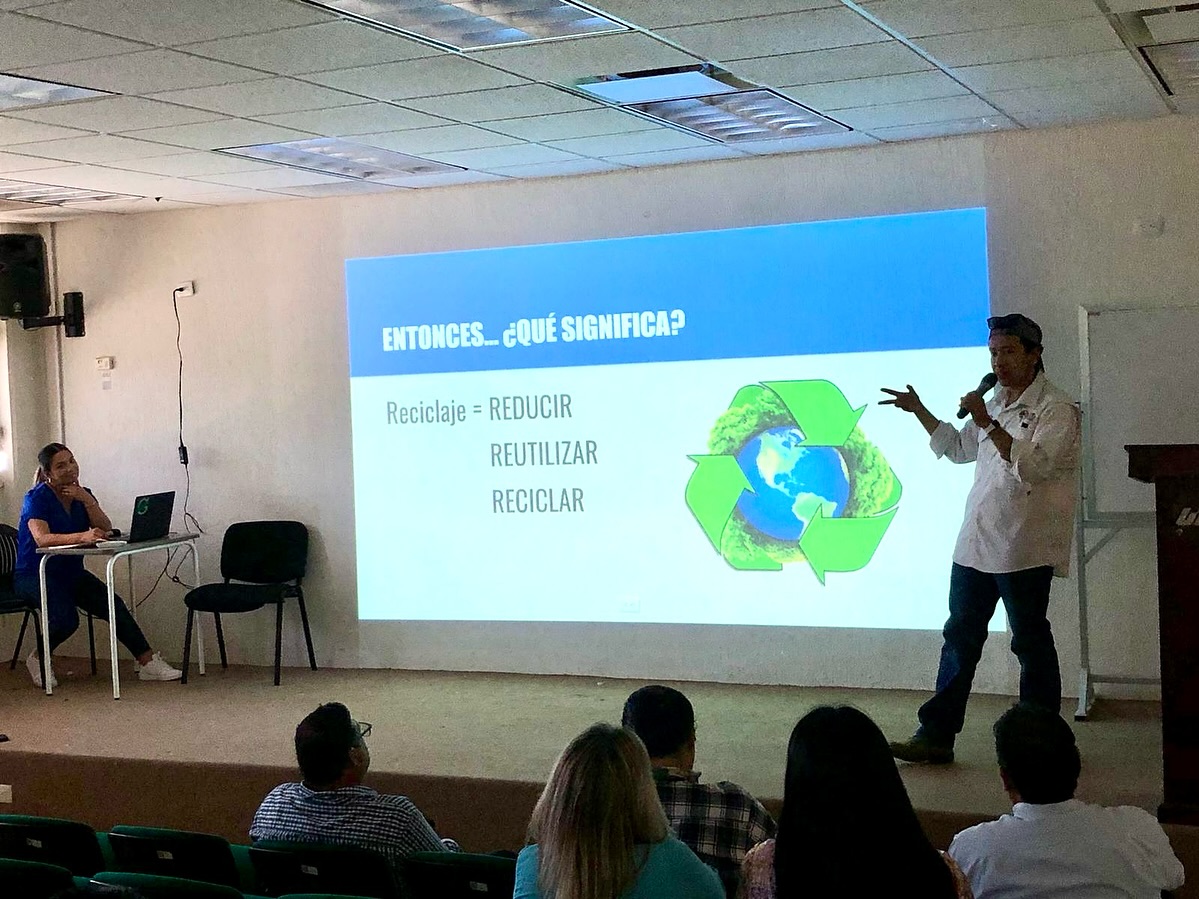 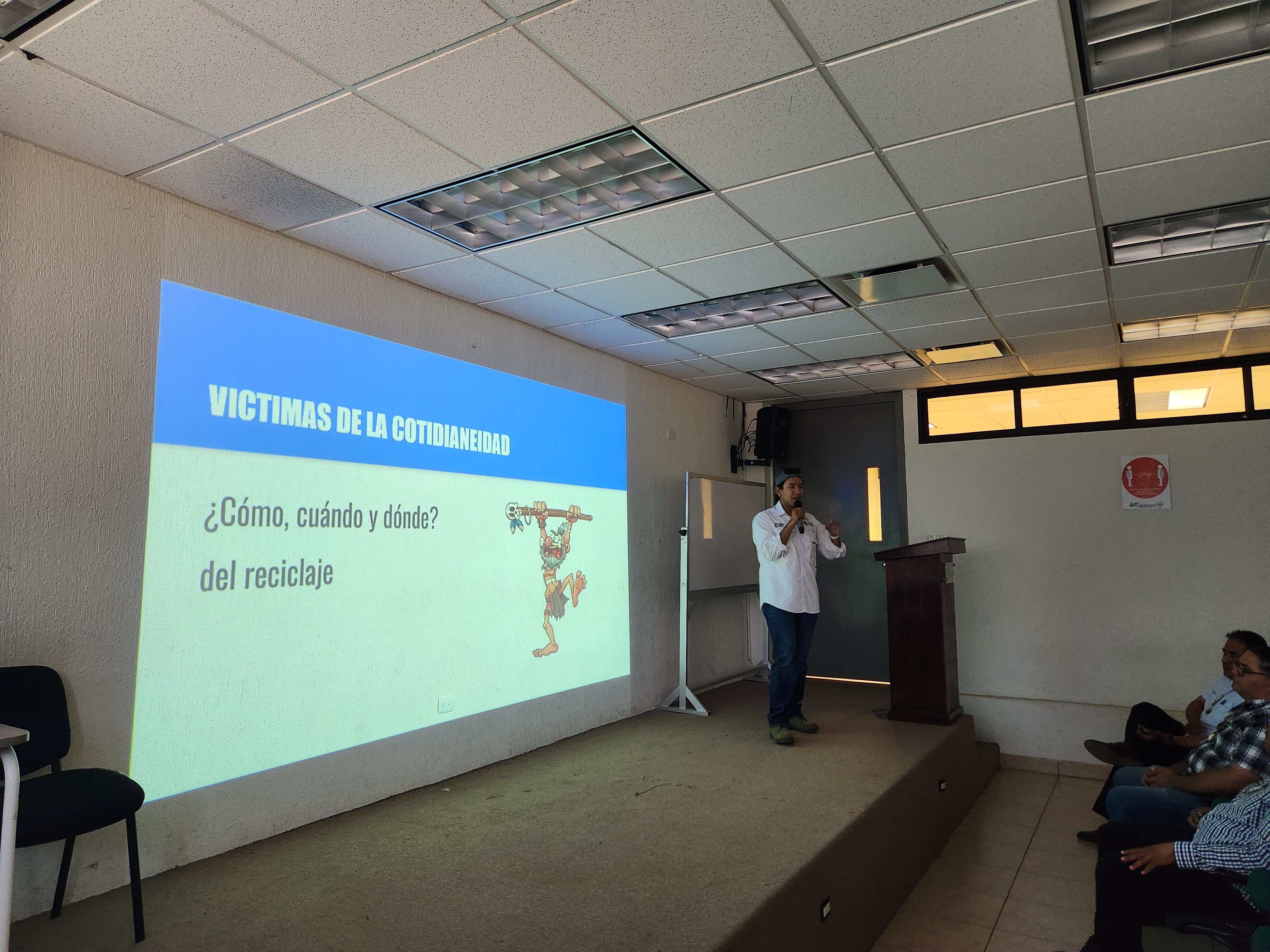 CONFERENCIA “DERECHOS HUMANOS”
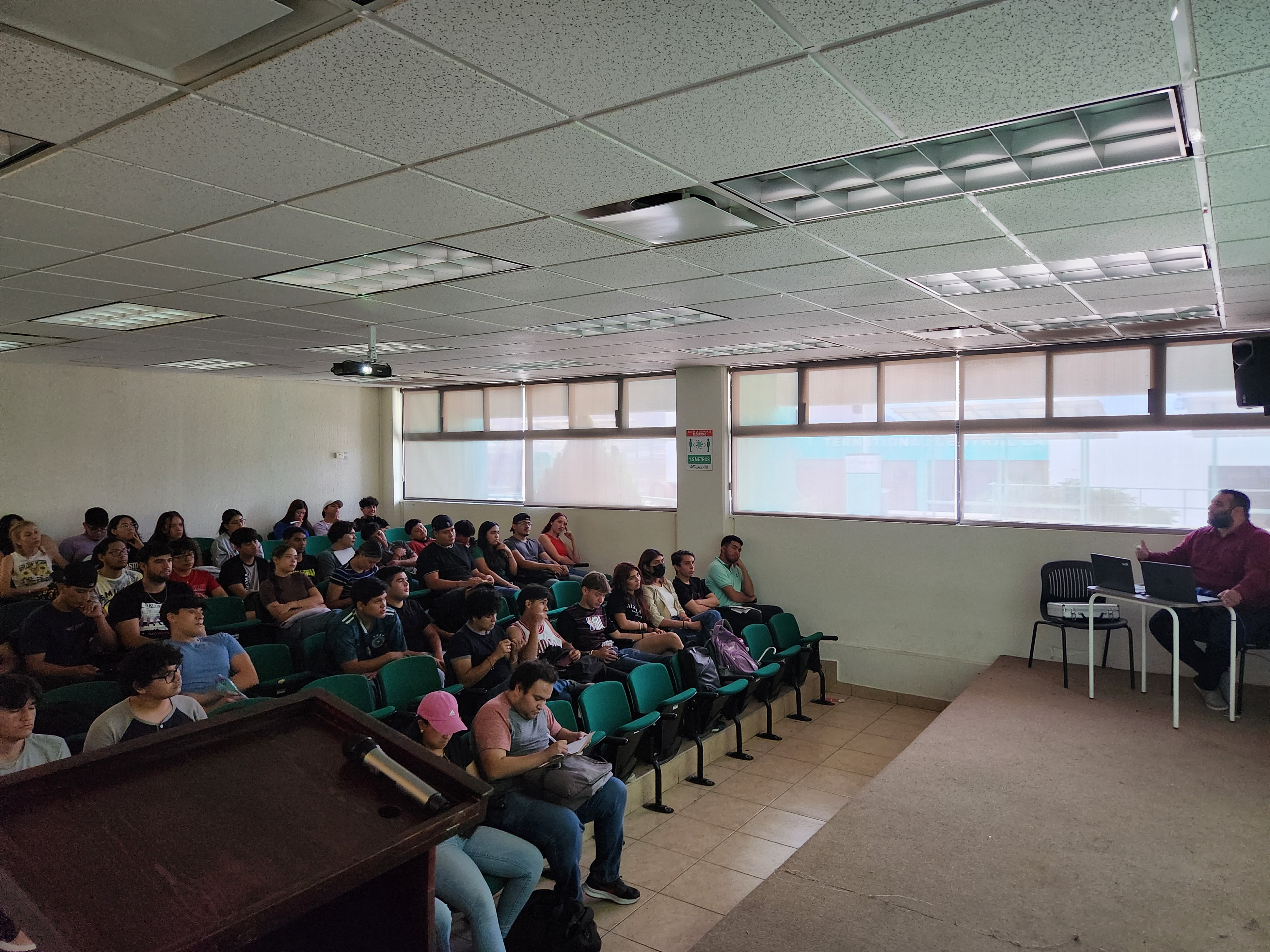 Se presentó la conferencia Derechos Humanos, a cargo del Lic. Jesús Iván Mercado López, Juez de la Primera Instancia de lo Familiar del Distrito Judicial de Guaymas. 

Proporcionando a los estudiantes herramientas prácticas para enfrentar y denunciar cualquier abuso o negligencia por parte de las autoridades.
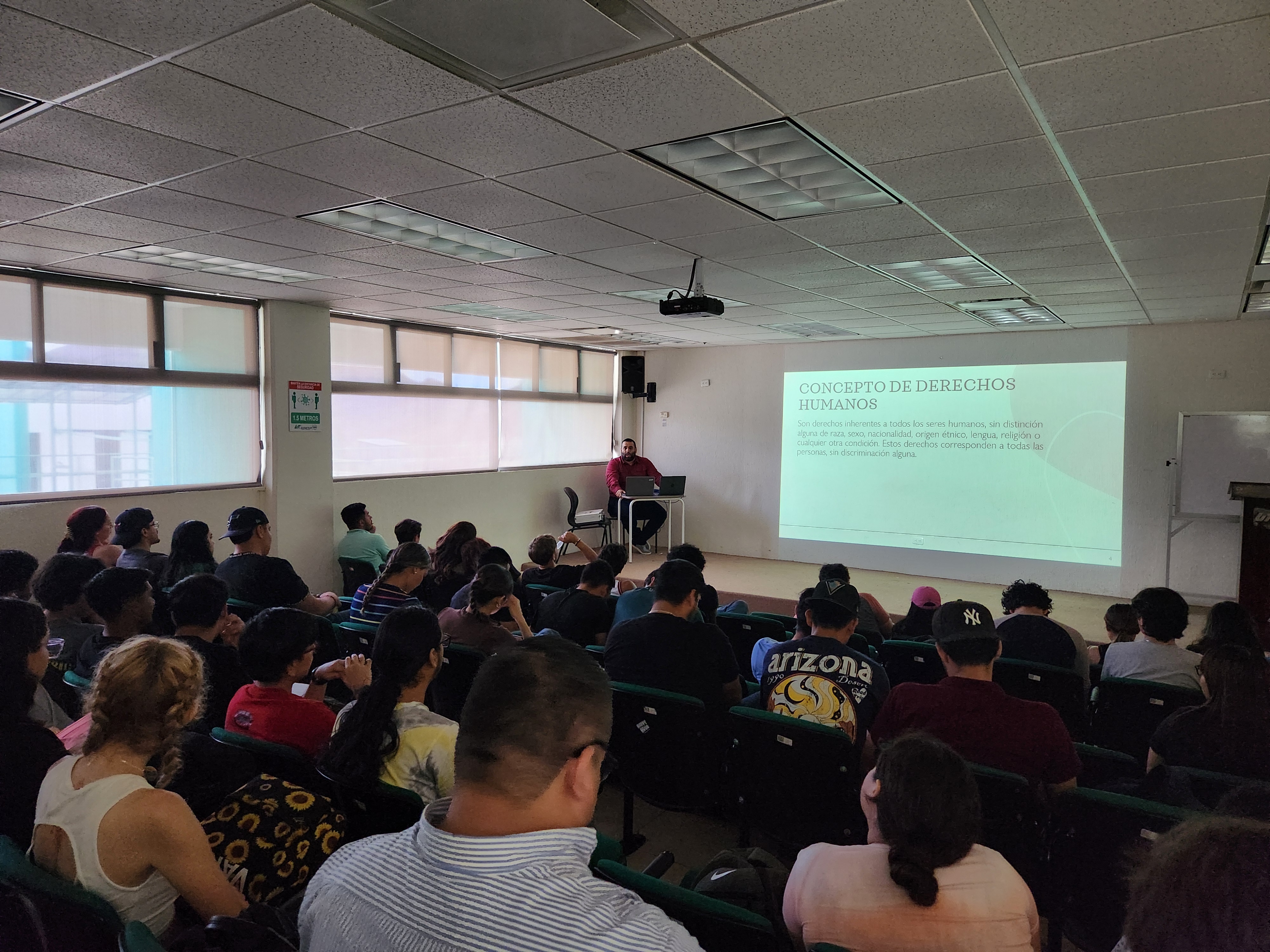 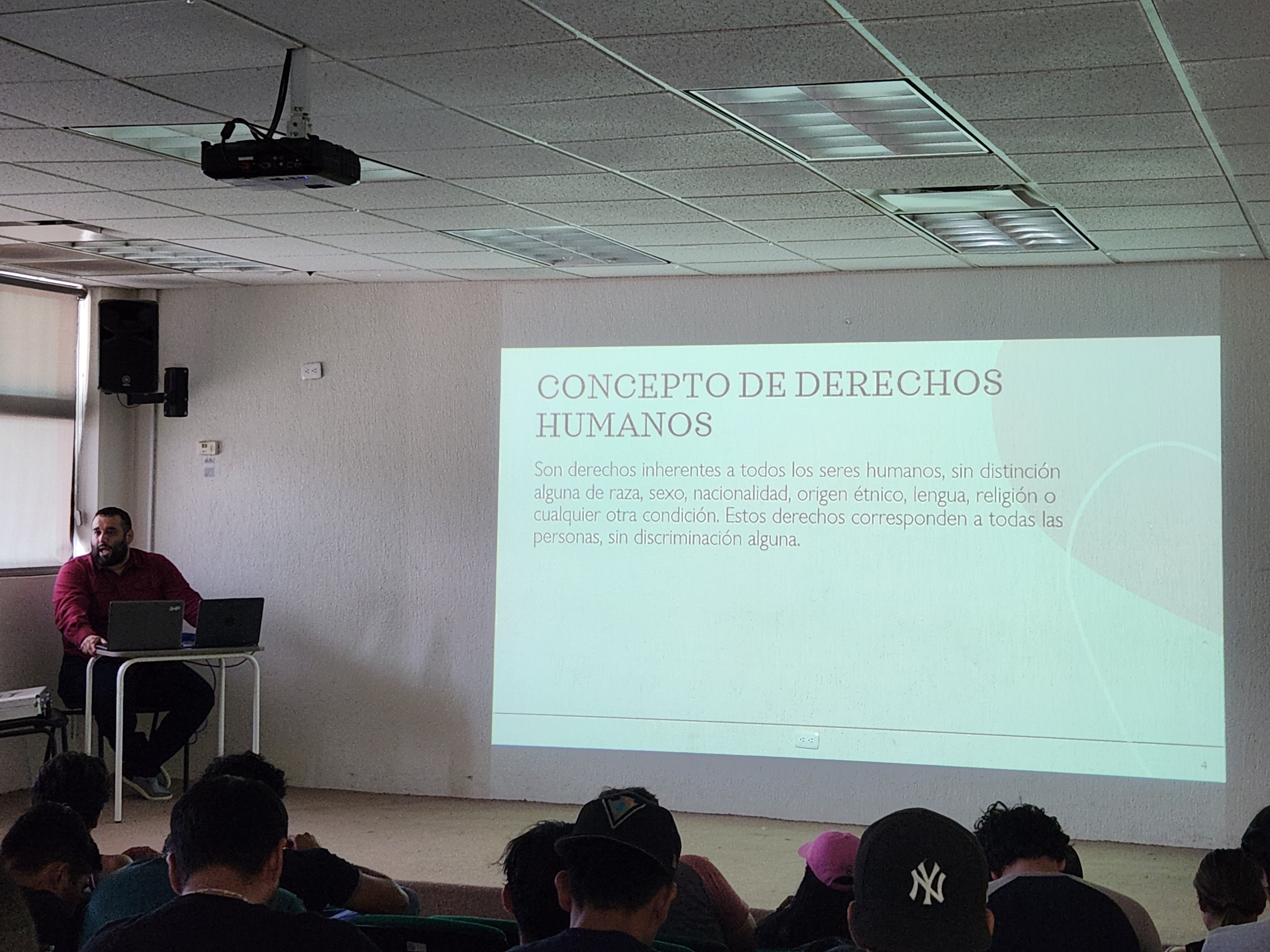 CUARTA ASAMBLEA GENERAL ORDINARIA DE LA
COMISIÓN ESTATAL PARA LA PLANEACIÓN DE LA EDUCACIÓN SUPERIOR (COEPES)
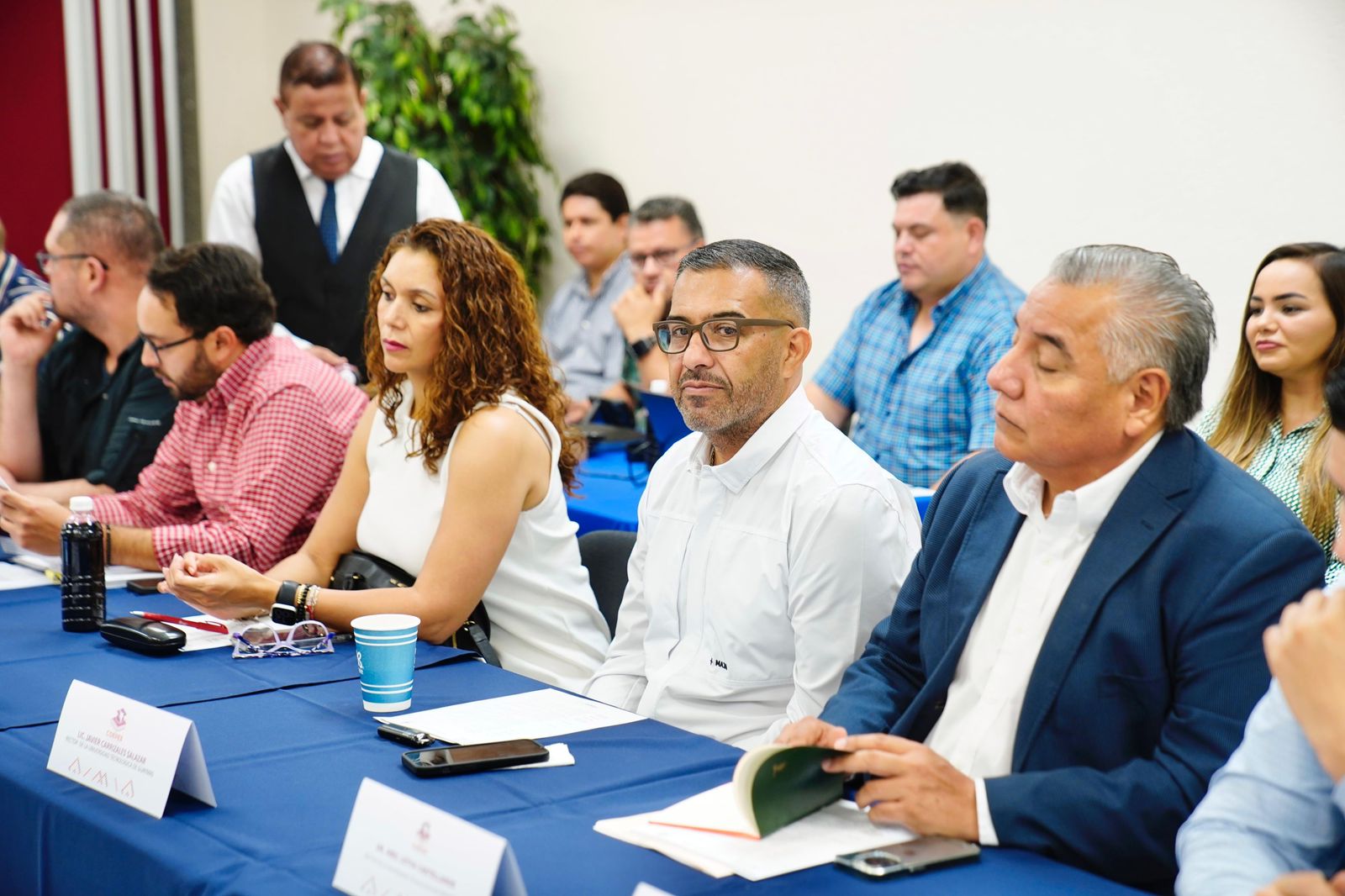 Entre los acuerdos se aprueba por unanimidad la participación de la COEPES Sonora en el convenio de colaboración intersecretarial para impulsar el desarrollo de la industria de
semiconductores en México con la adhesión del Consorcio Estatal de Semiconductores y de las IES que lo conforman.
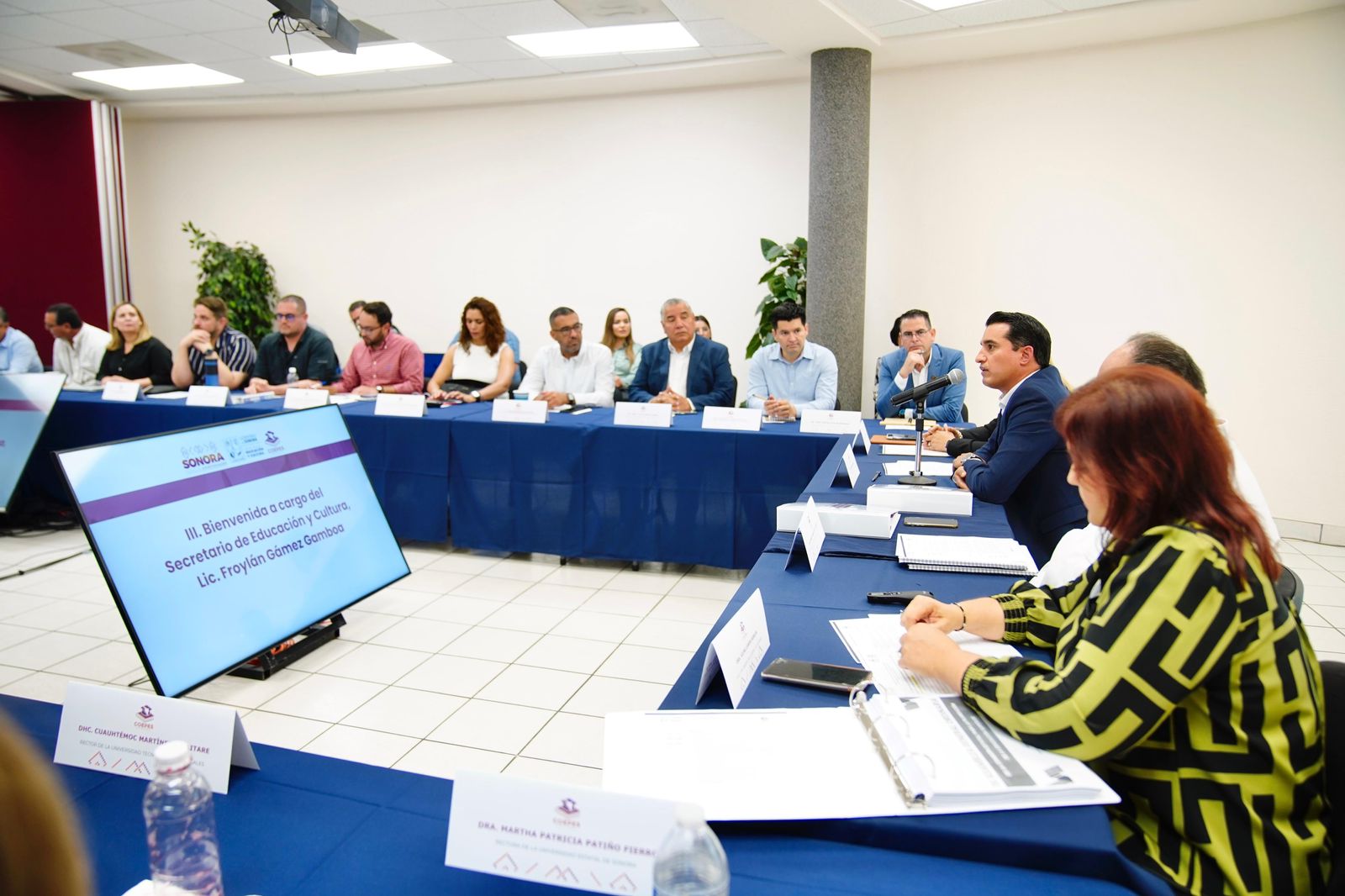 CAPACITACIÓN SOBRE EL SERVICIO DE ADMINISTRACIÓN TRIBUTARIA (SAT)
 PARA PERSONAL UTGUAYMAS
La Administración General de Servicios al Contribuyente, del Servicio de Administración Tributaria (SAT), a través de la Administración de Servicios Tributarios al Contribuyente, promueve acciones de Cultura Contributiva entre la comunidad de estudiantes, docentes y administrativos,  en coordinación con la Subsecretaría de Educación Superior (SES) y UTGUAYMAS, con la finalidad de construir una ciudadanía informada sobre la importancia de la contribución, a través de la reflexión que tiene nuestro actuar diario en dicha materia.
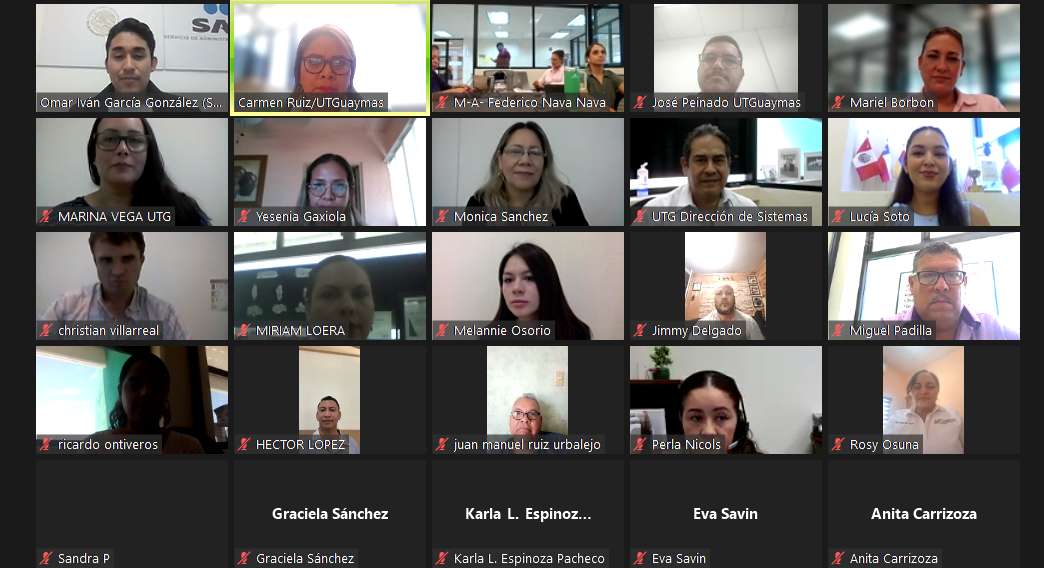 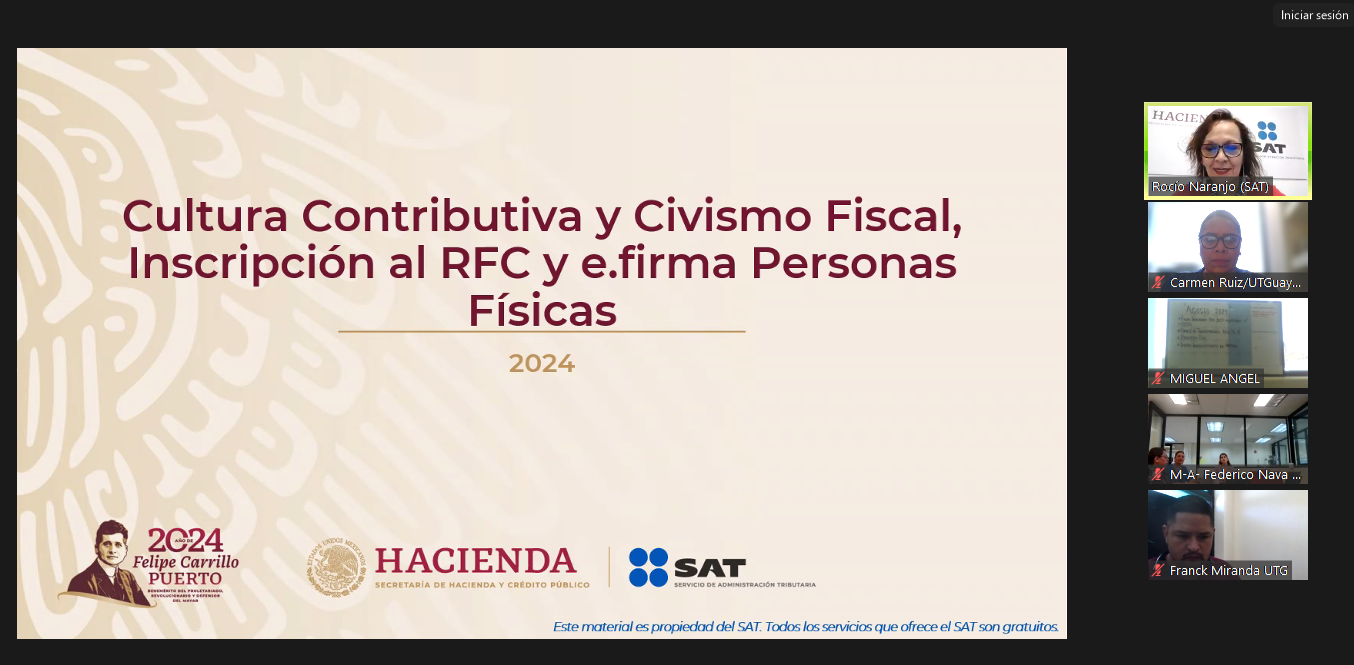 Asistencia virtual del 100% del personal
Del 19 al 22 de agosto
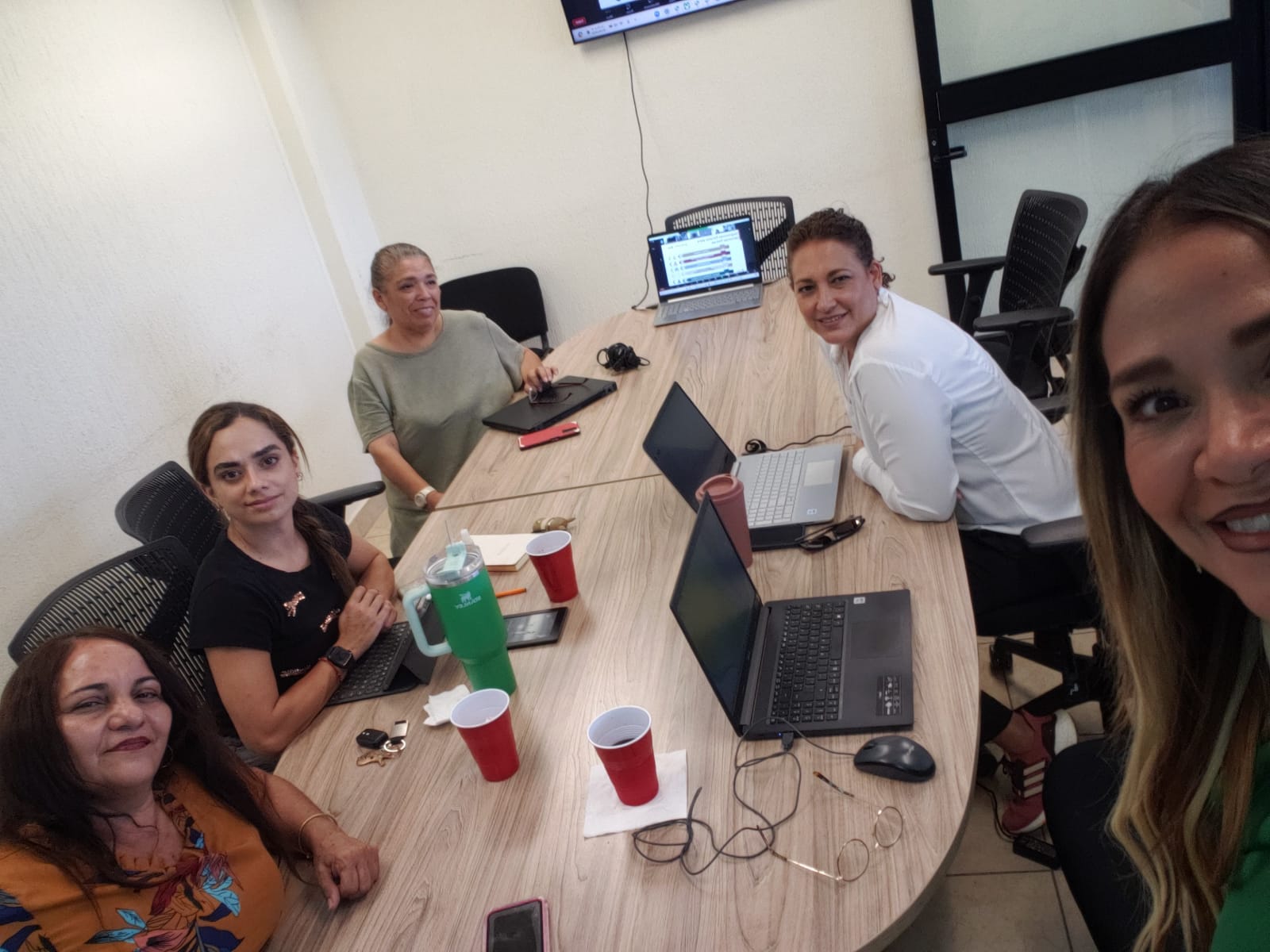 PLÁTICA DE ESTADÍAS
Personal de Recursos Humanos de Tetakawi en coordinación con la Dirección de Vinculación y Dirección Académica de nuestra universidad, brindaron información referente al proceso de colocación de estadías que están por iniciar los más de 115 estudiantes de las cuatro carreras.
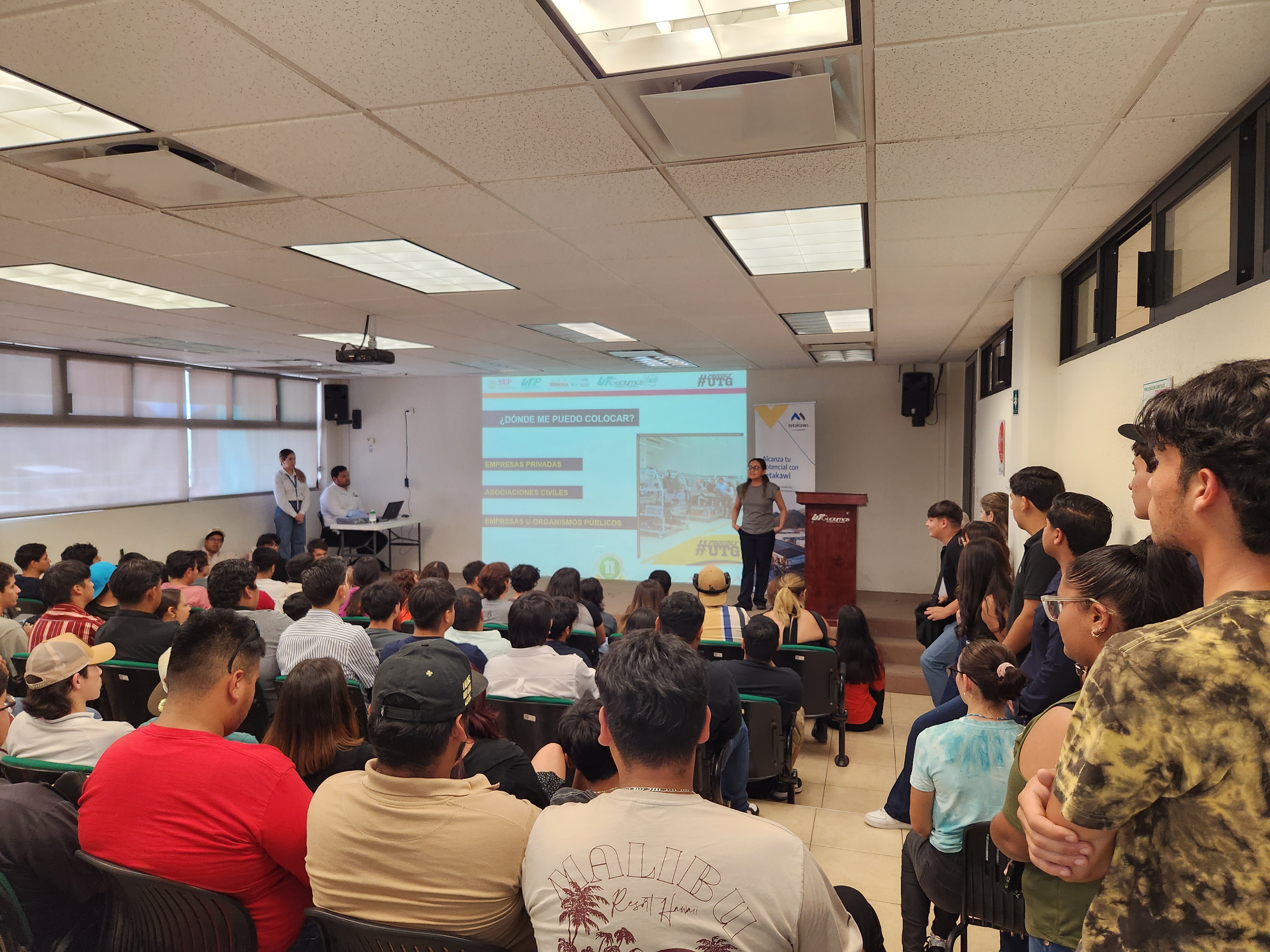 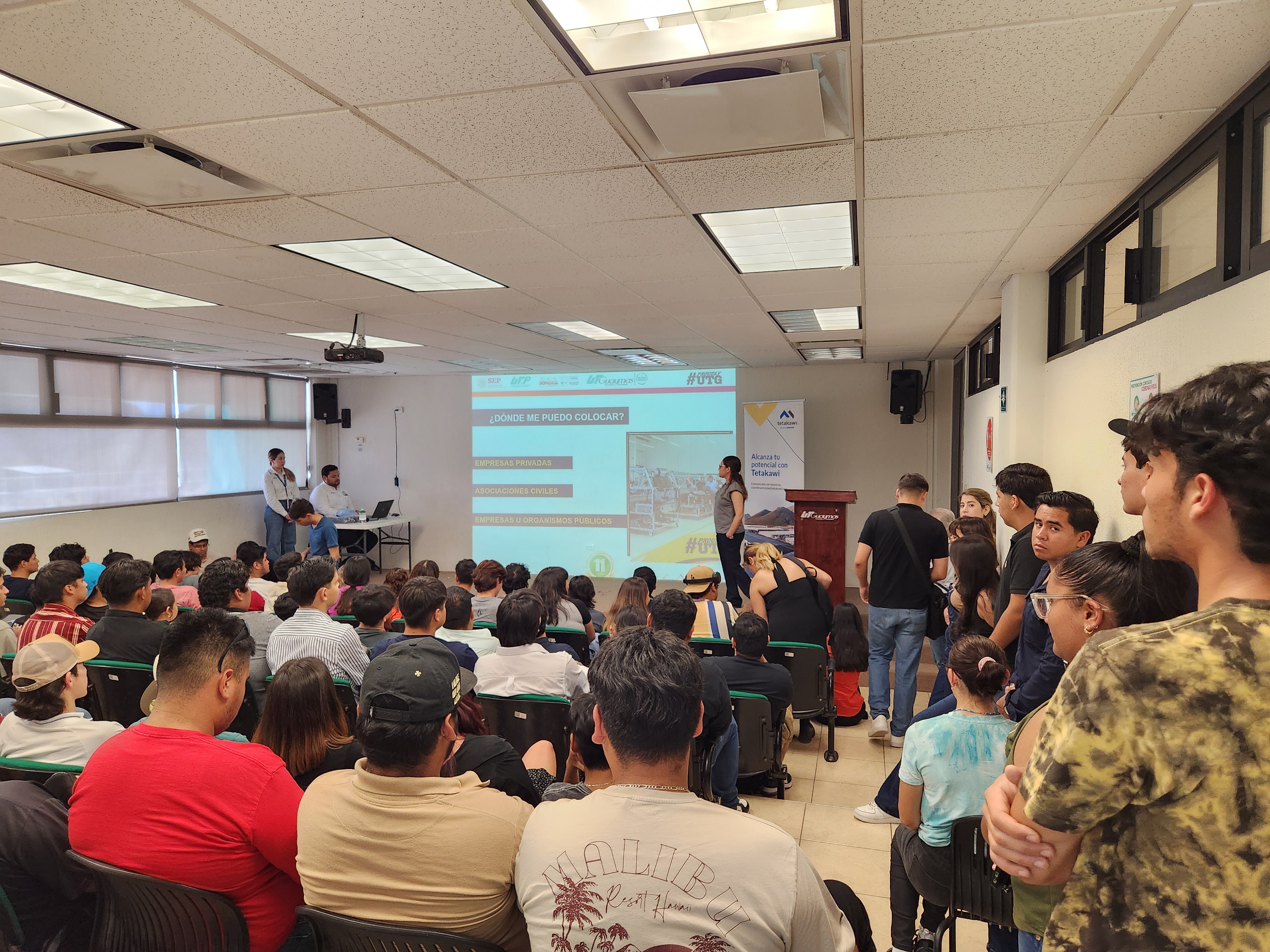 DONACIÓN DE MATERIAL
Entregamos a Casa Franciscana de Guaymas, material de higiene y aseo para el personal y voluntariado, el cual servirá para mejorar la atención y servicio humanitario que se brinda a la comunidad en situaciones de vulnerabilidad y calle.
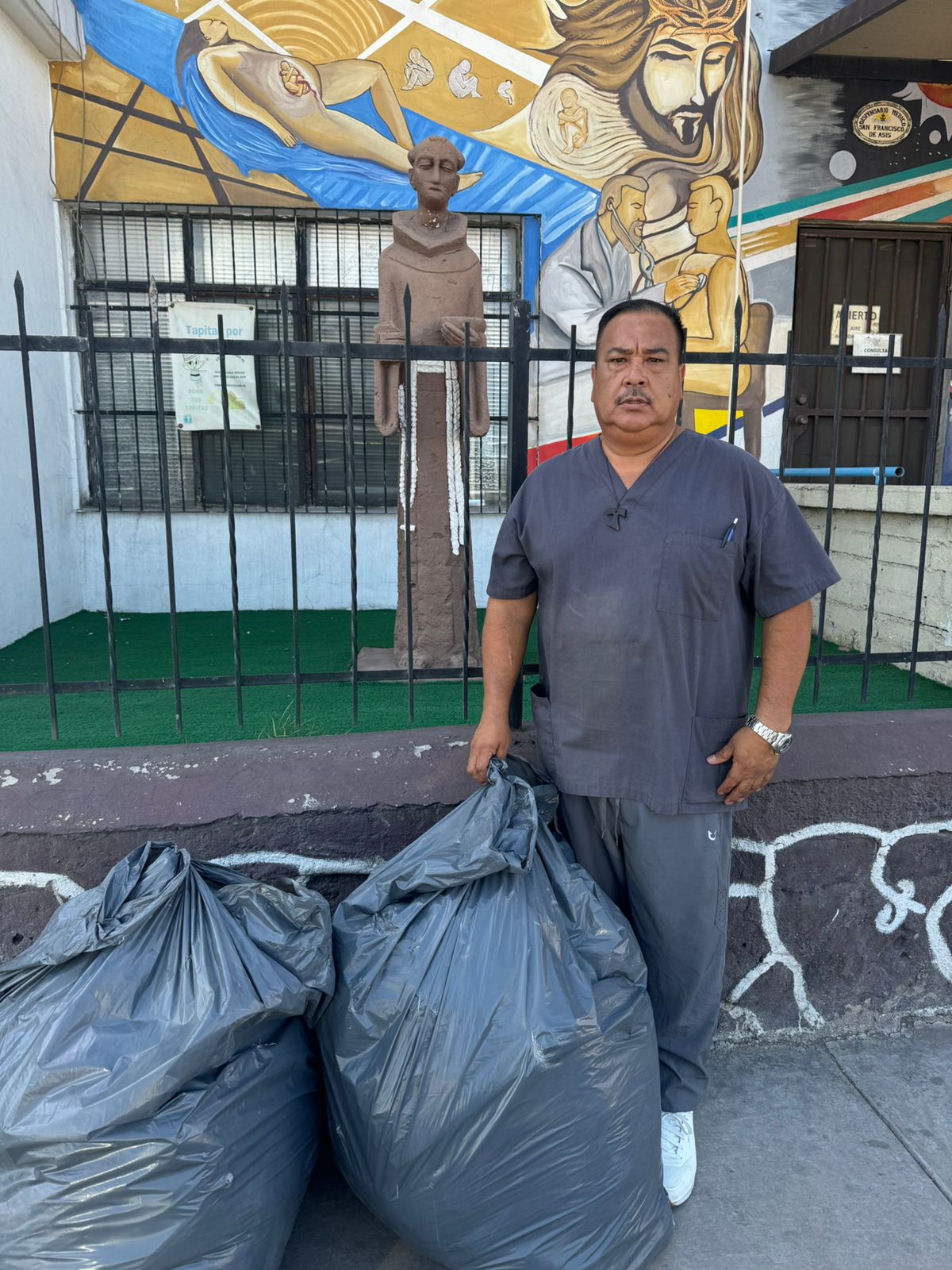 ATENCIÓN PSICOLÓGICA
Total de casos atendidos en el periodo: 24
ATENCIÓN MÉDICA
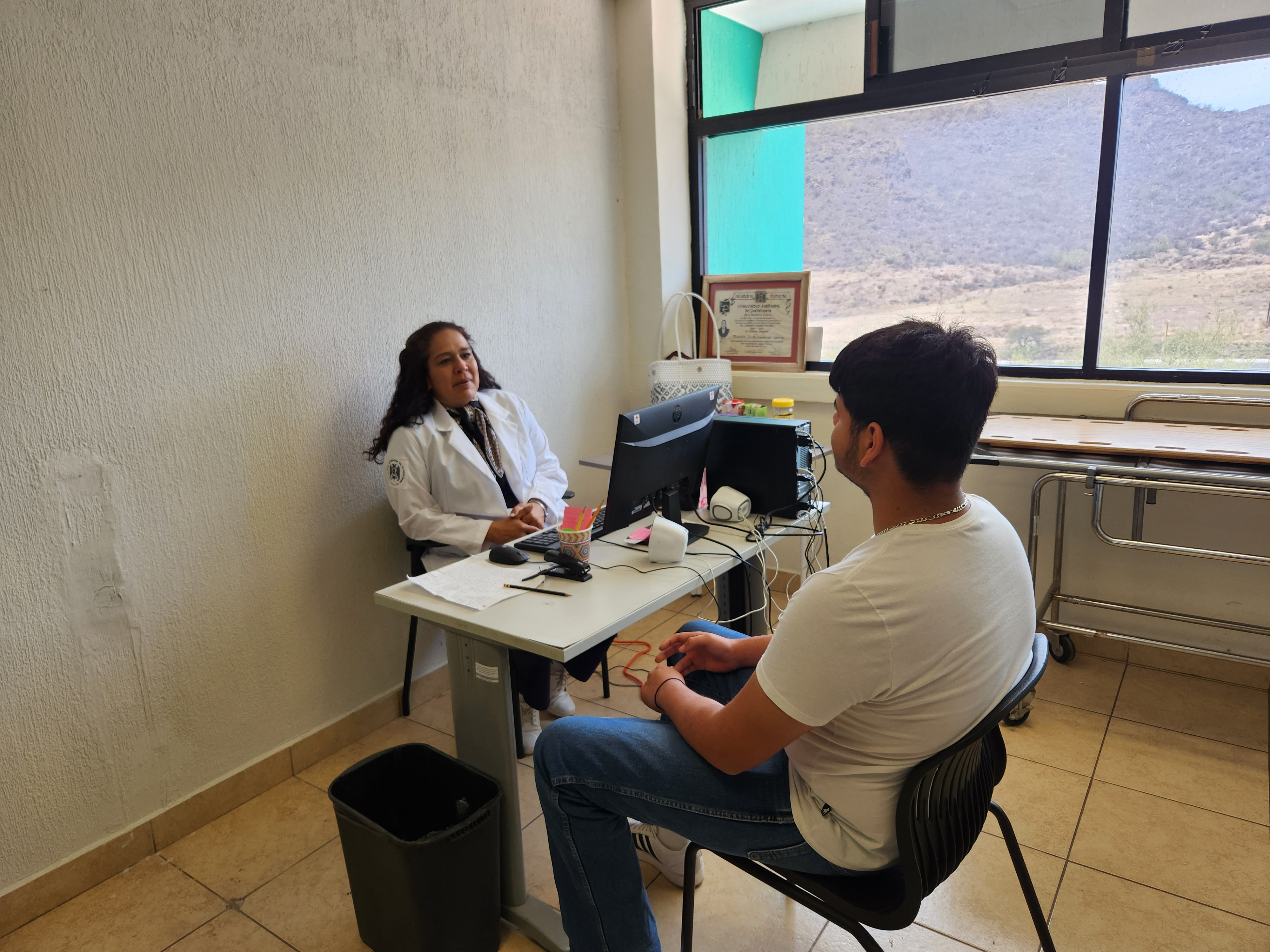 Total consultas médicas: 234
ACTIVACIÓN FÍSICA
UTG continua con activación física para el personal administrativo y docente con el objetivo de reducir el estrés laboral y combatir el sedentarismo.
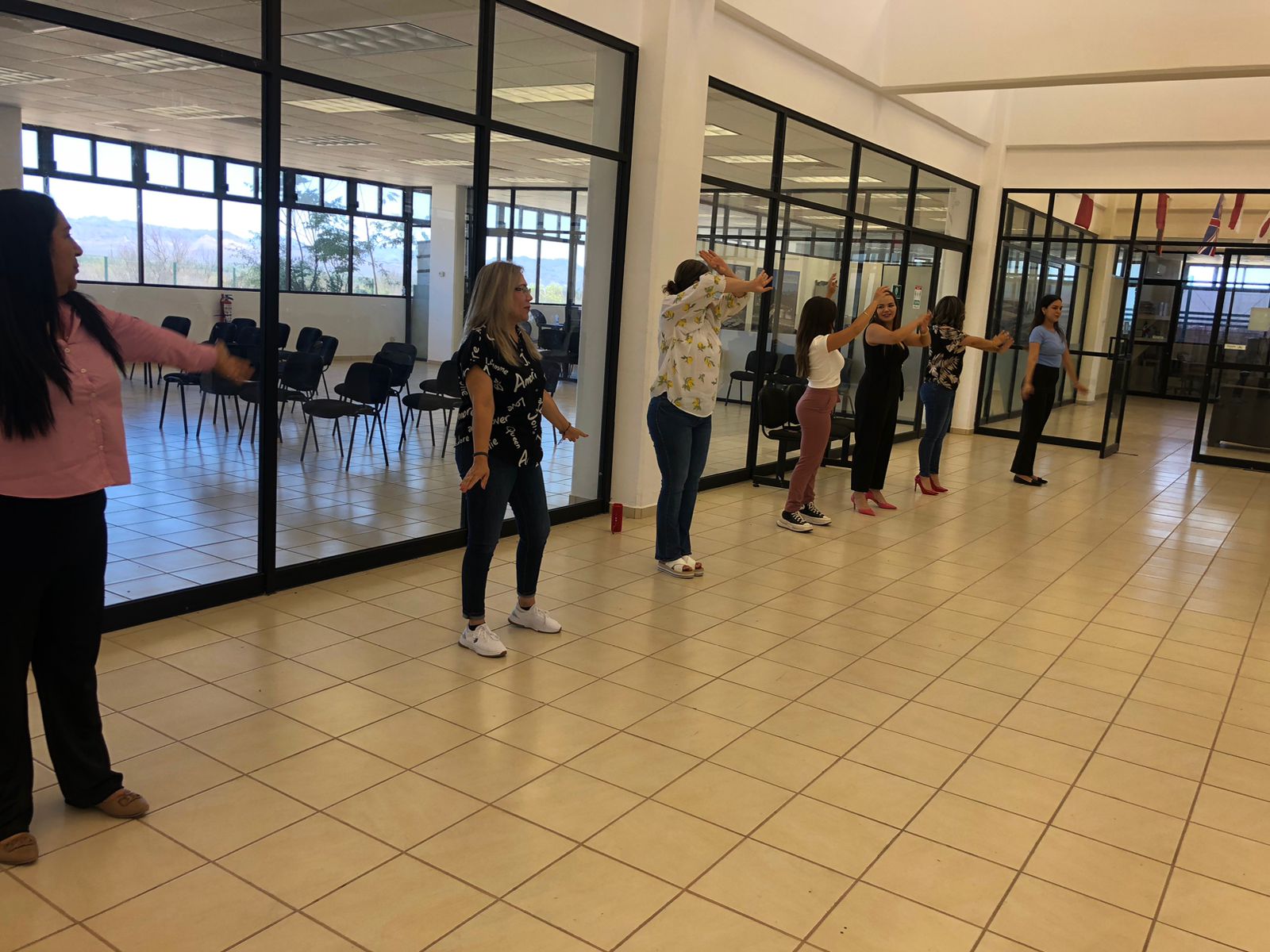 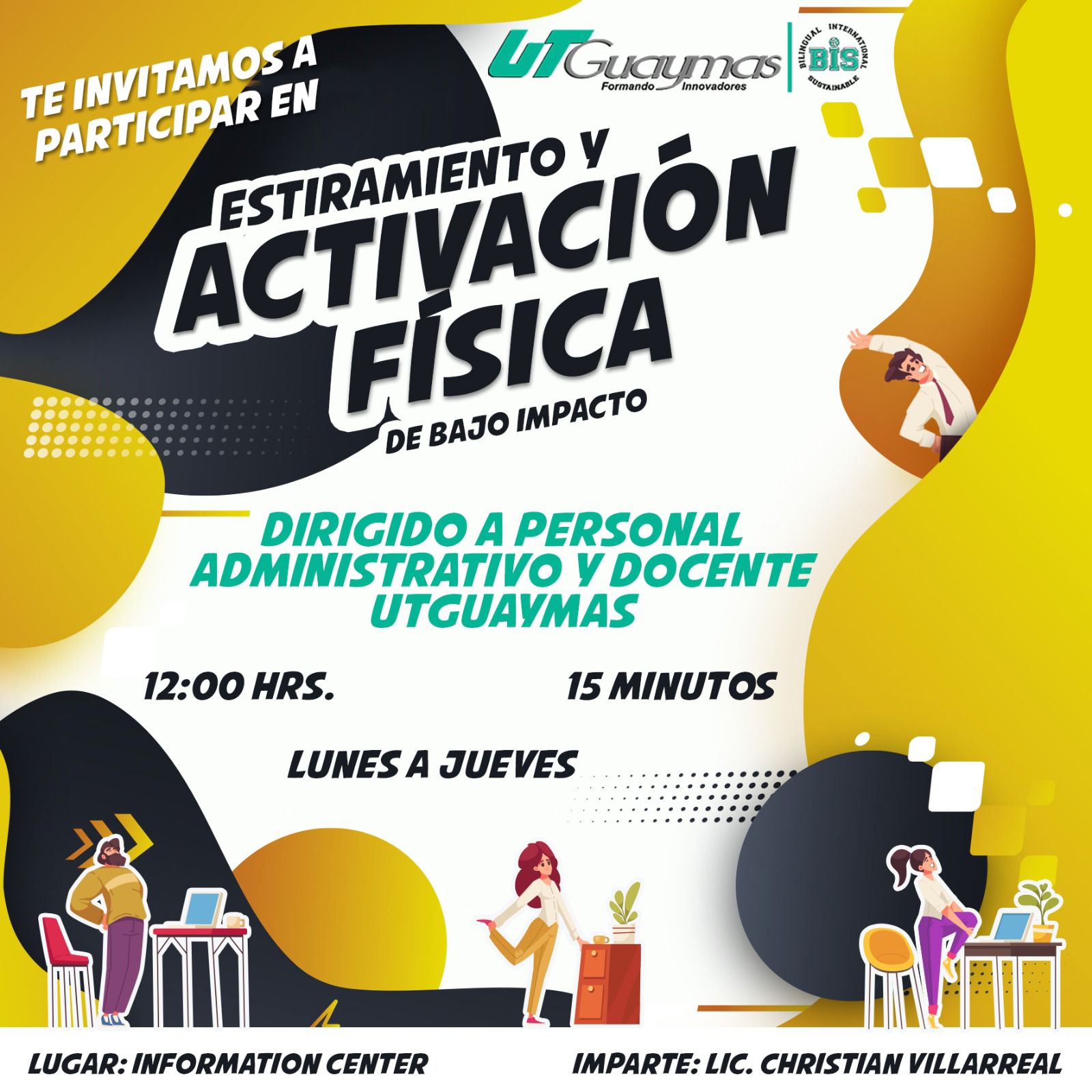 XII ANIVERSARIO
De la Creación de la Universidad Tecnológica de Guaymas.
27 de agosto 2012
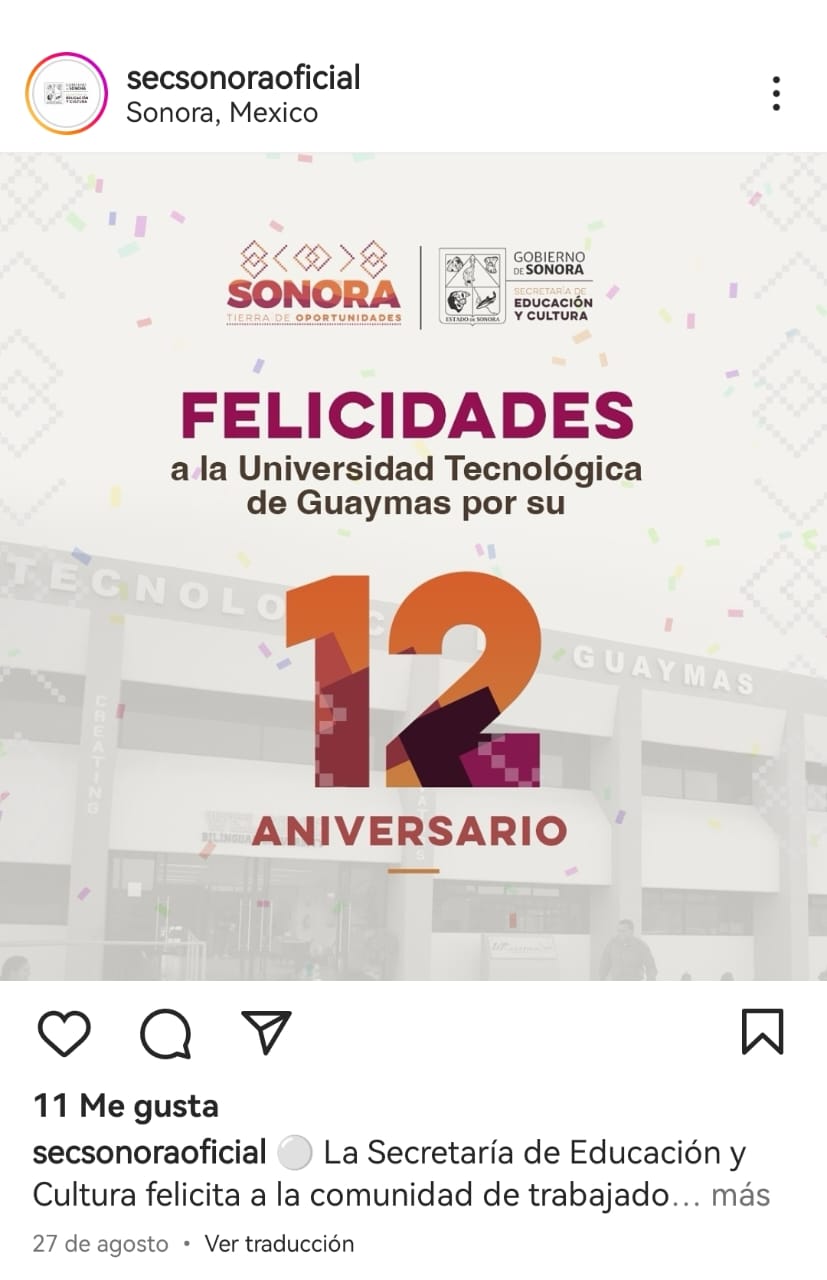 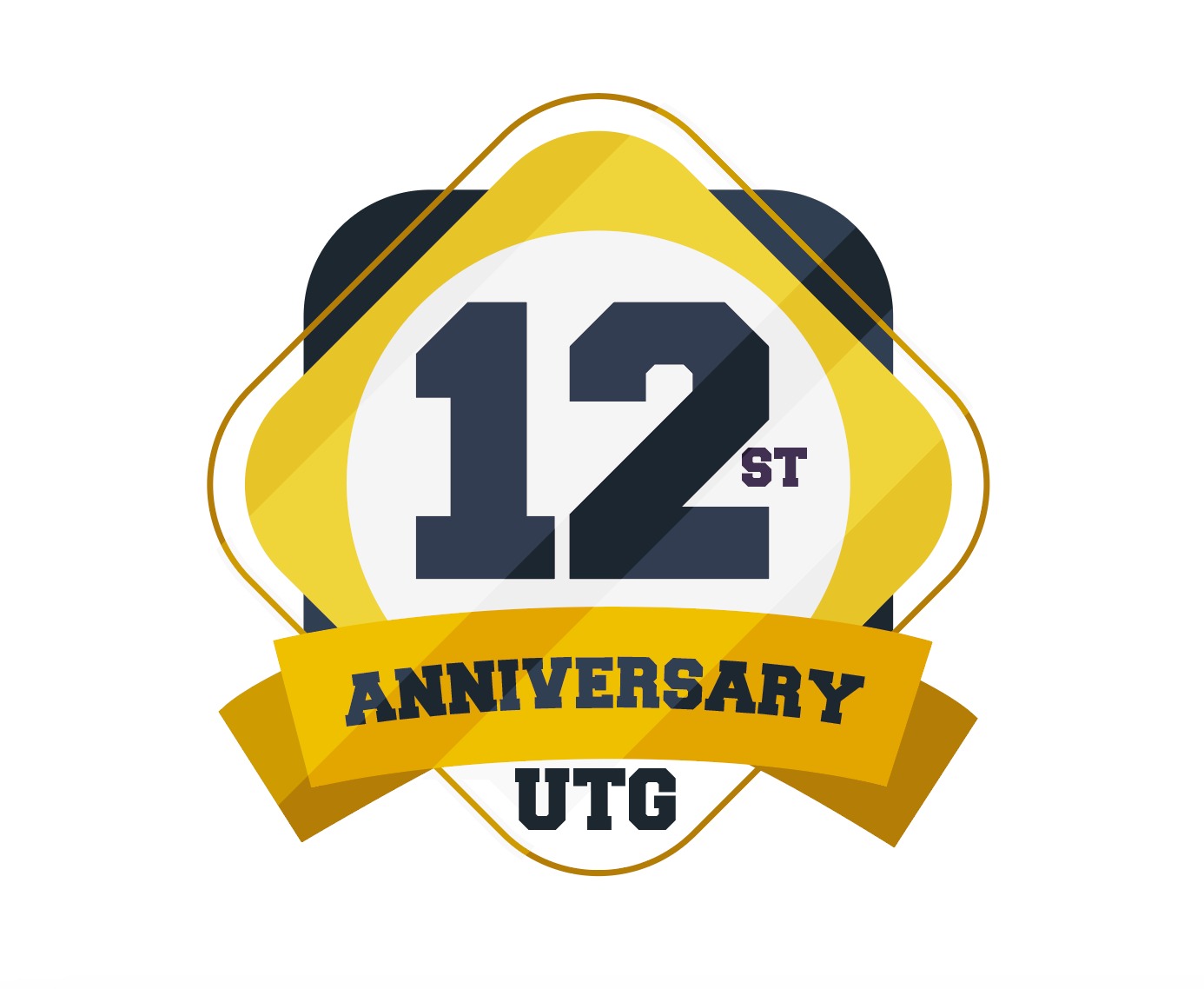 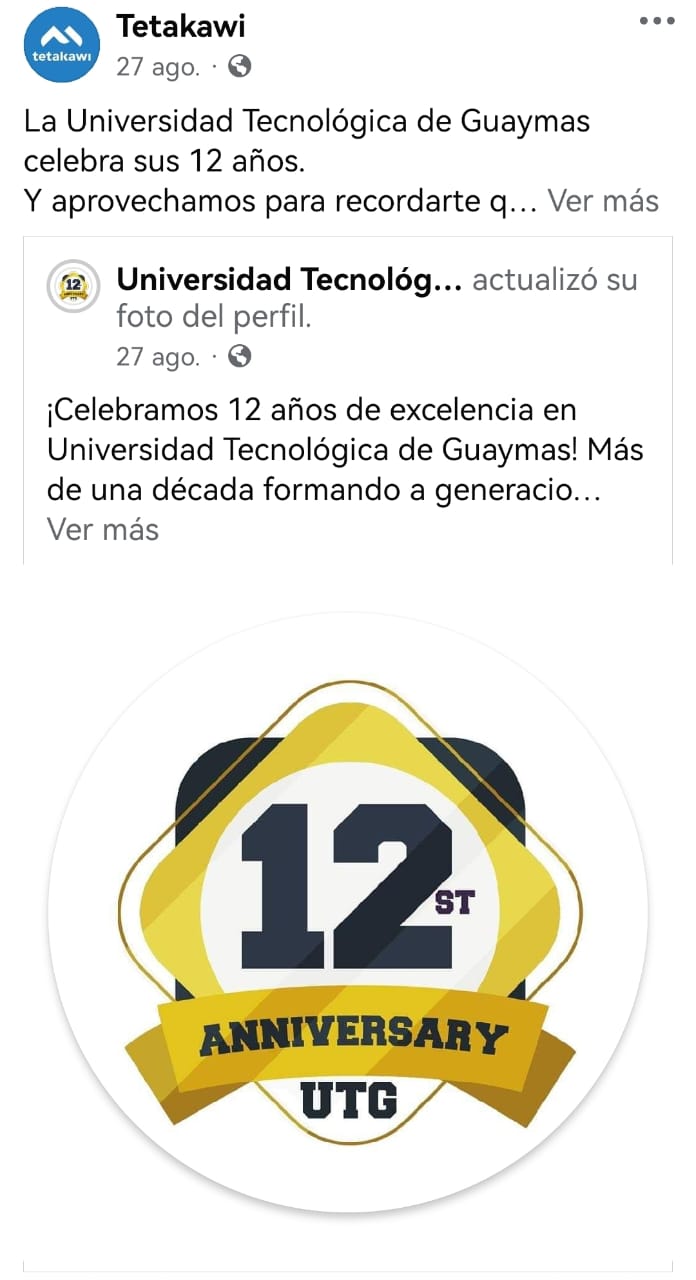 INFORME DEL RECTOR
LIC. JAVIER ENRIQUE CARRIZALES SALAZAR